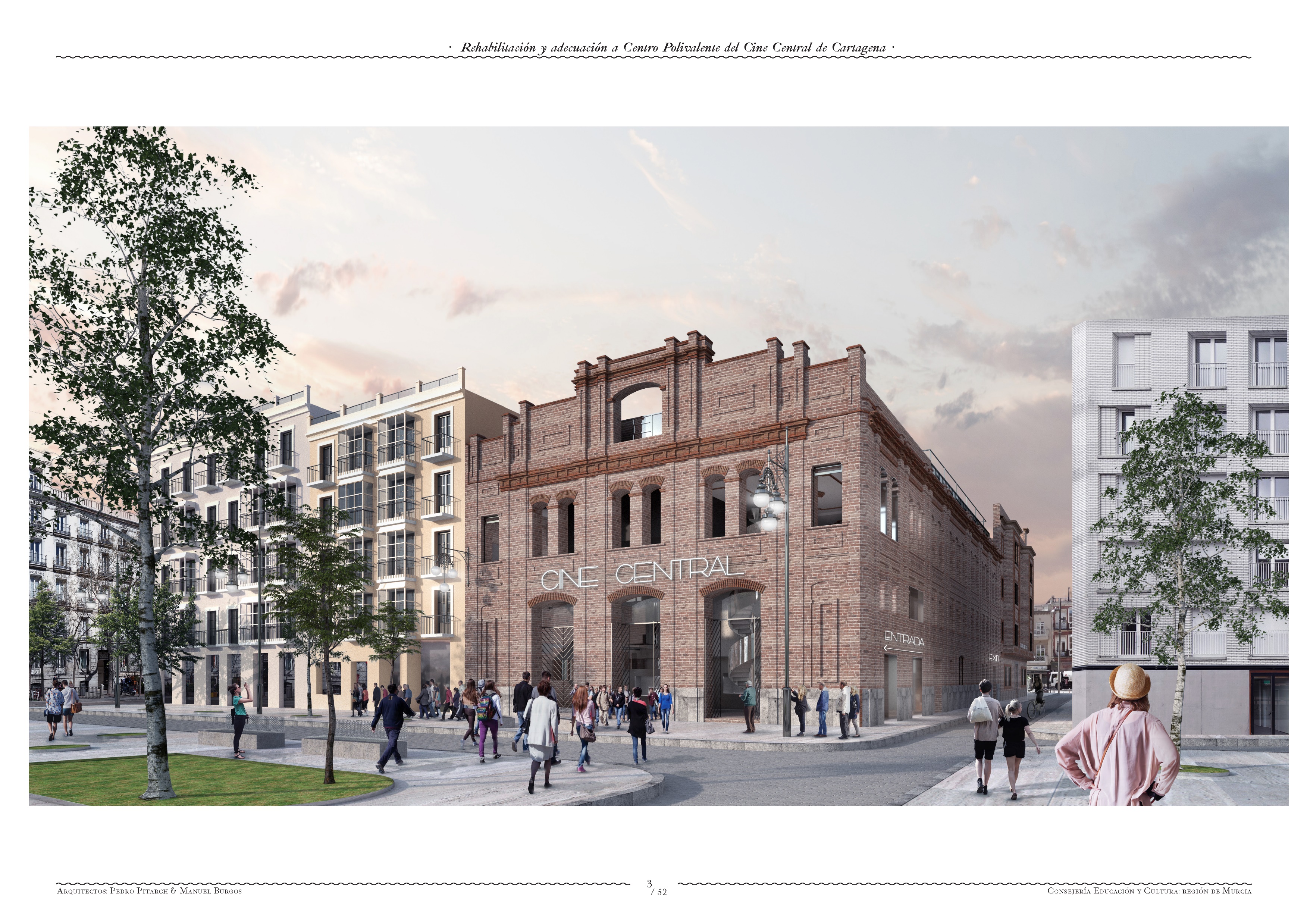 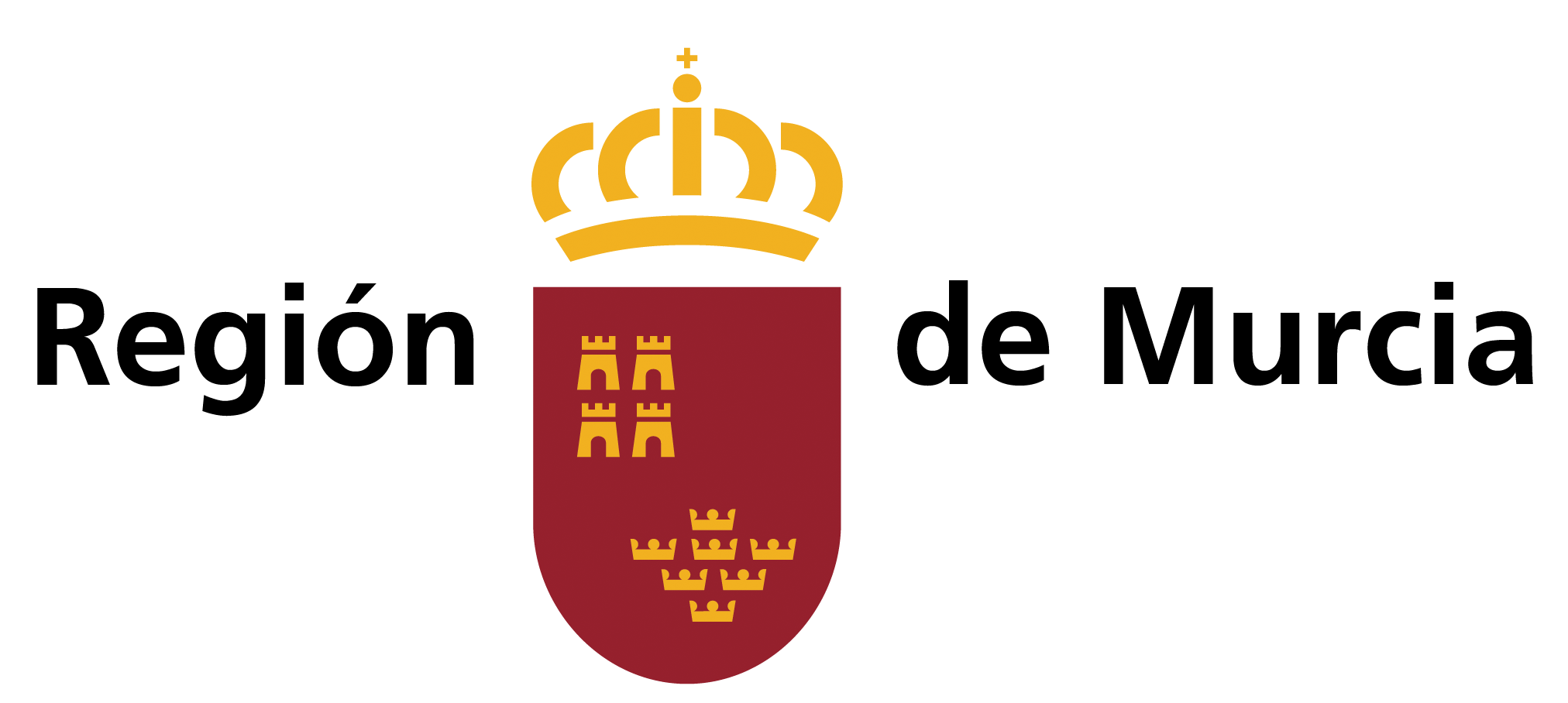 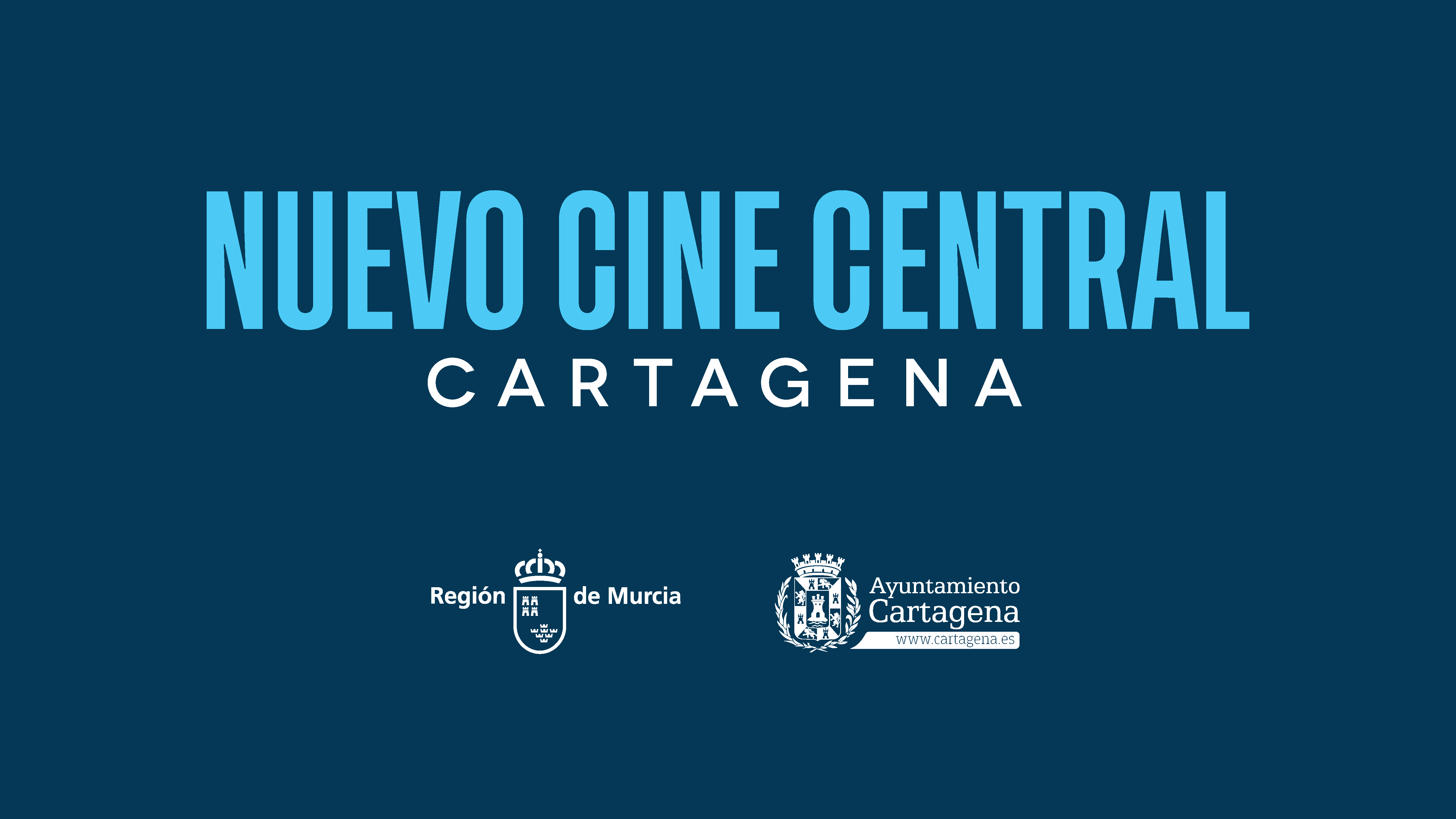 Álbum de fotografías
por PREFASI ZAPATA, JOSE MIGUEL
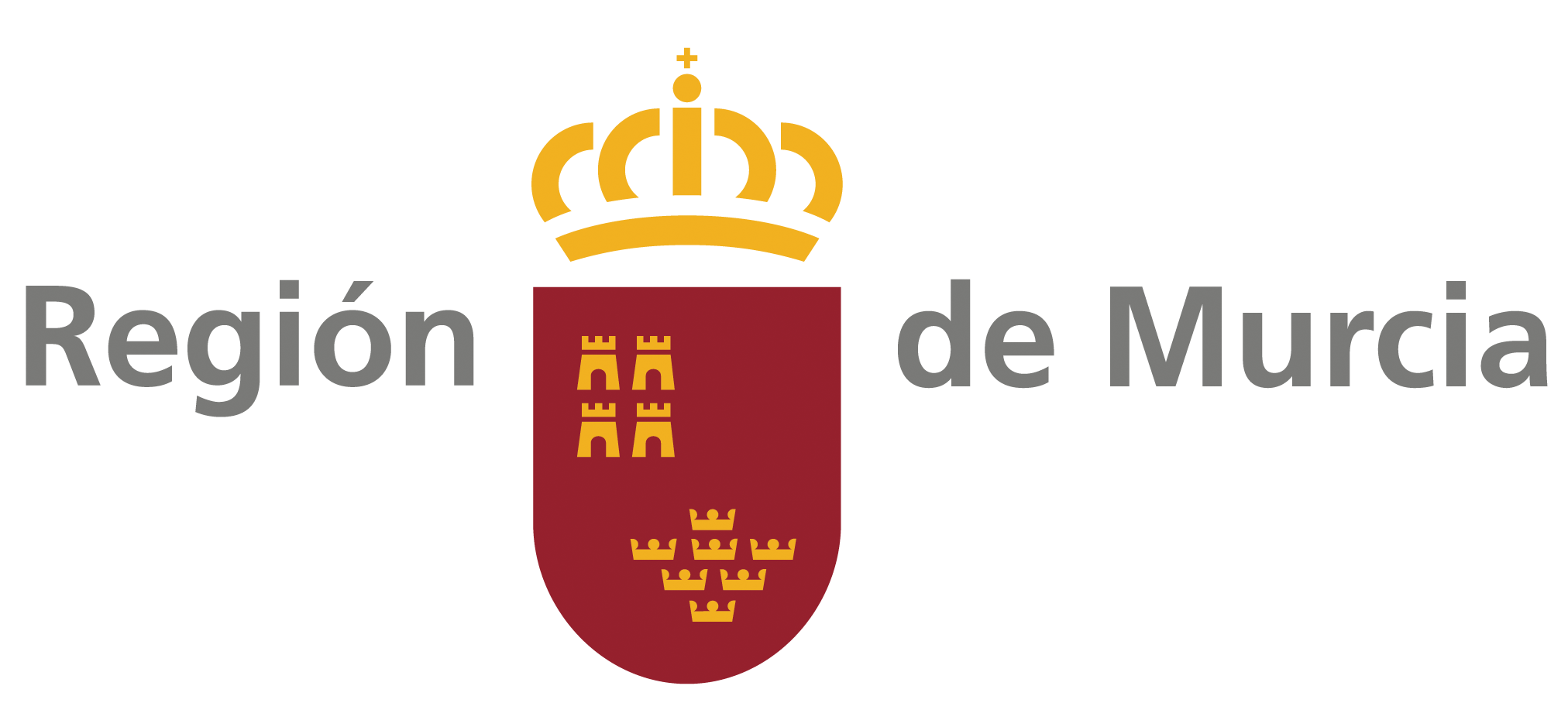 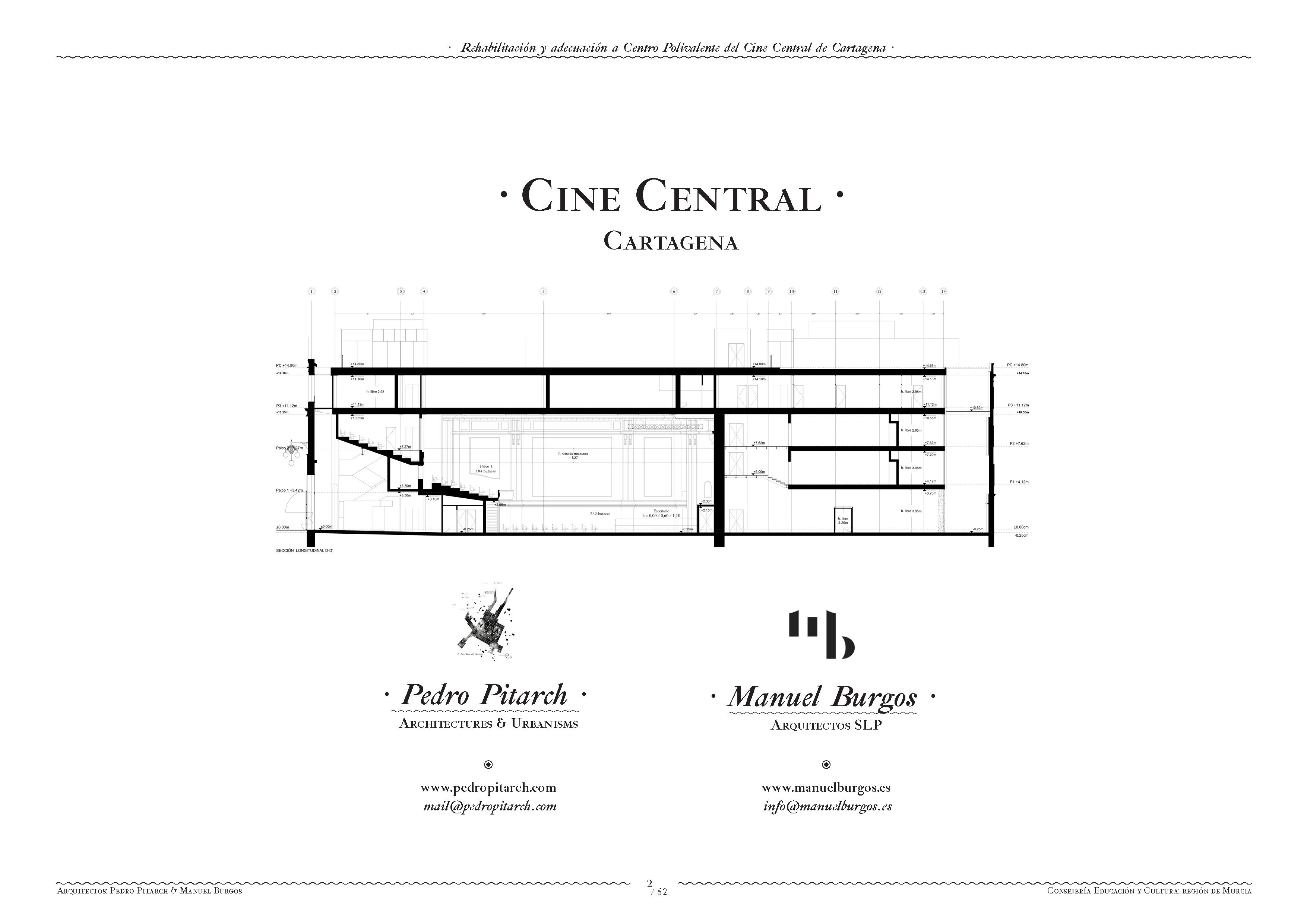 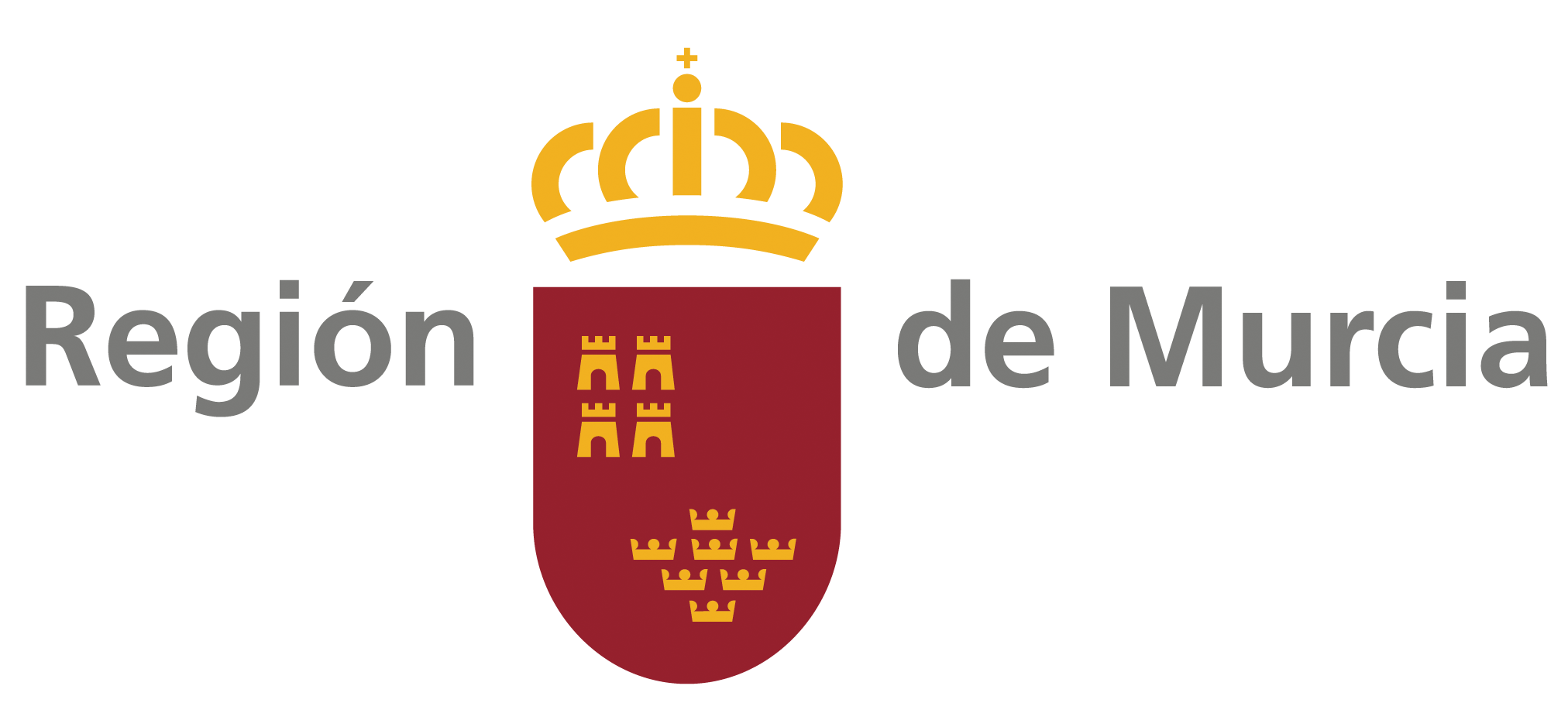 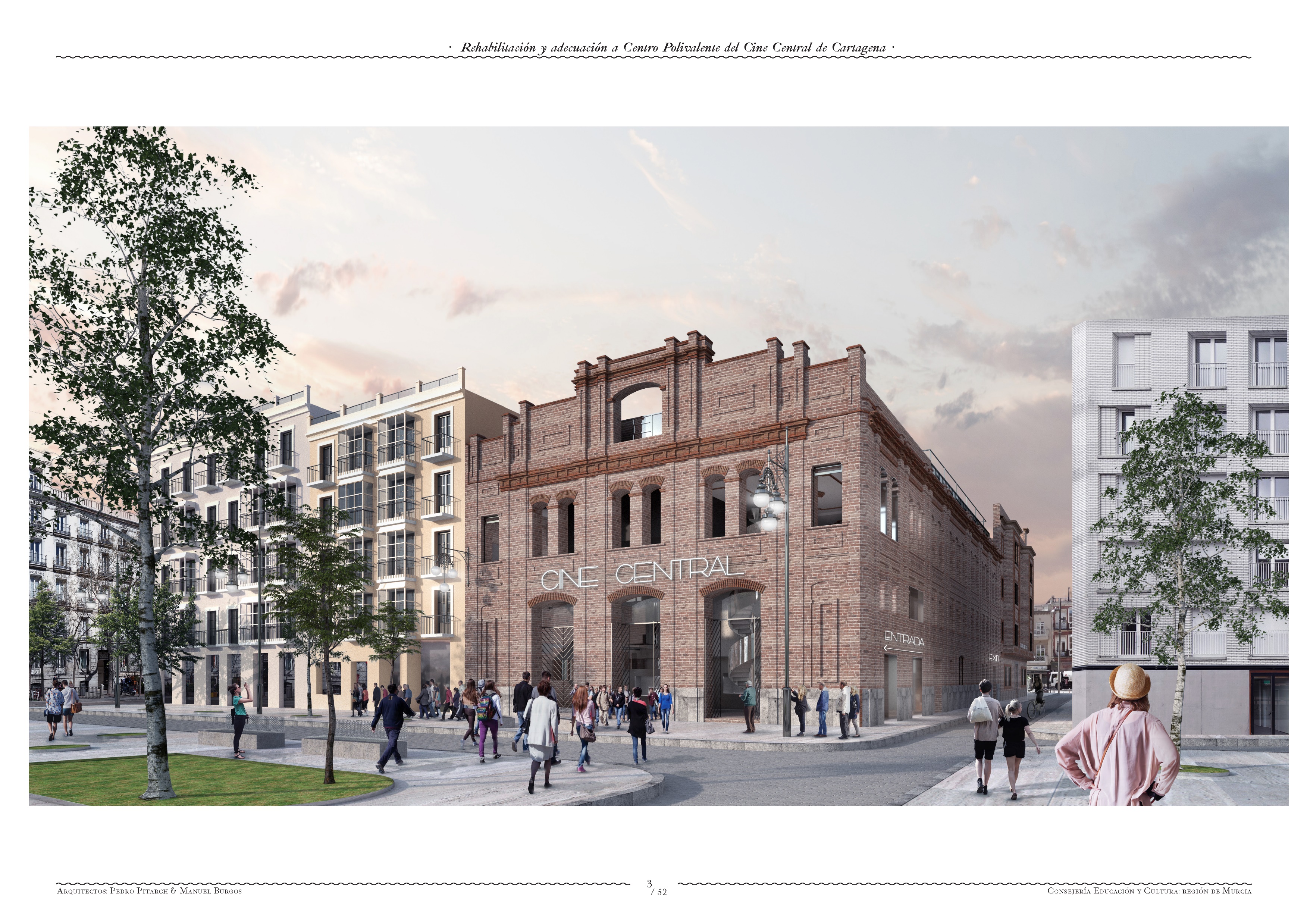 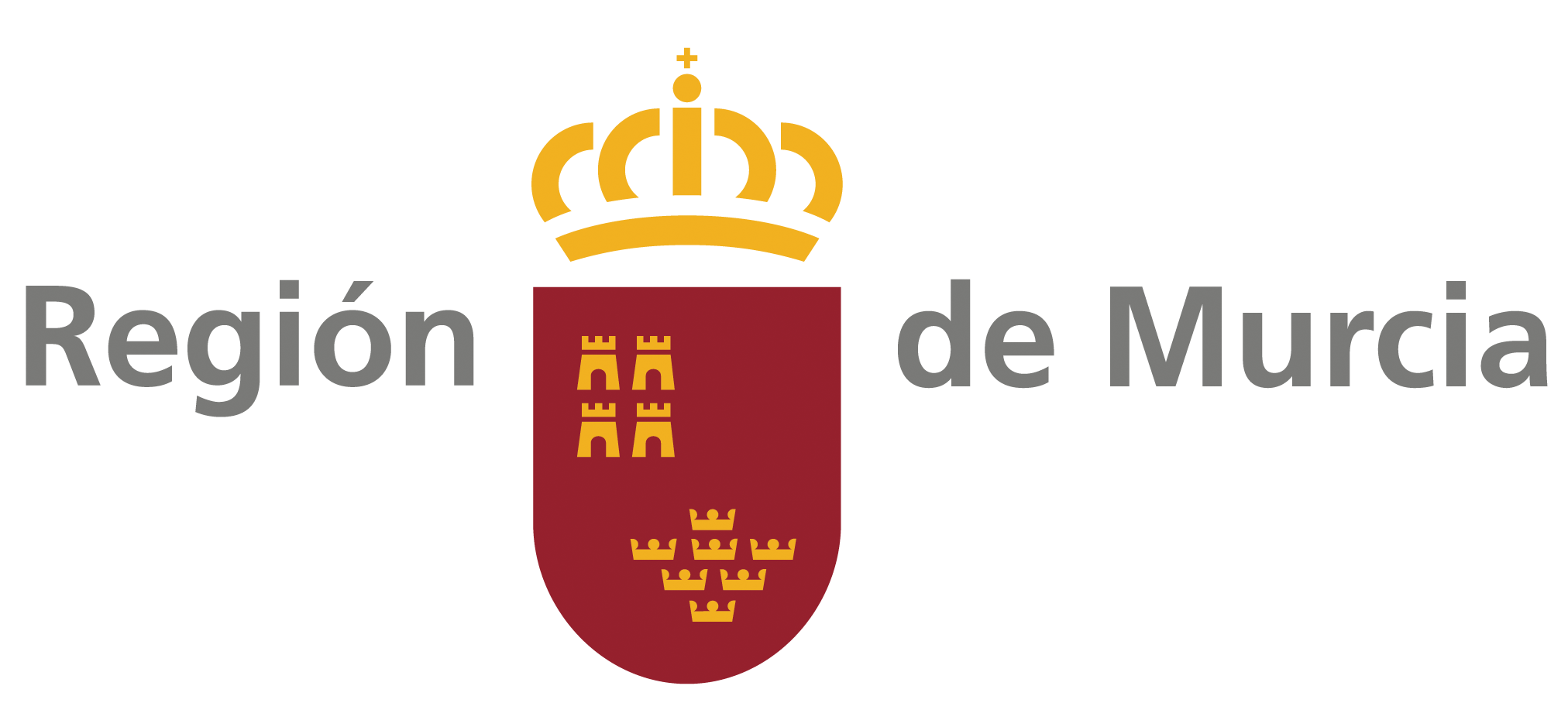 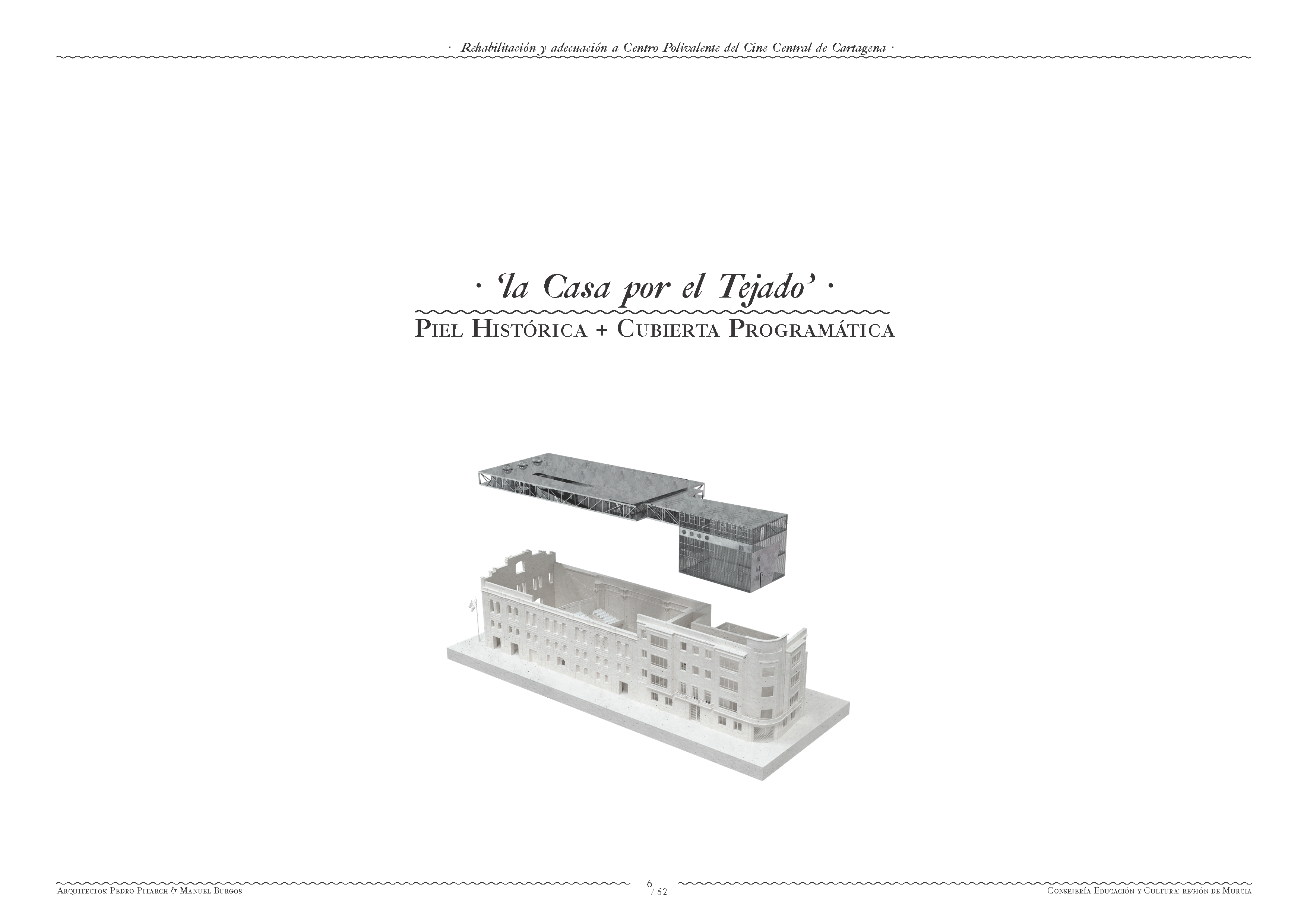 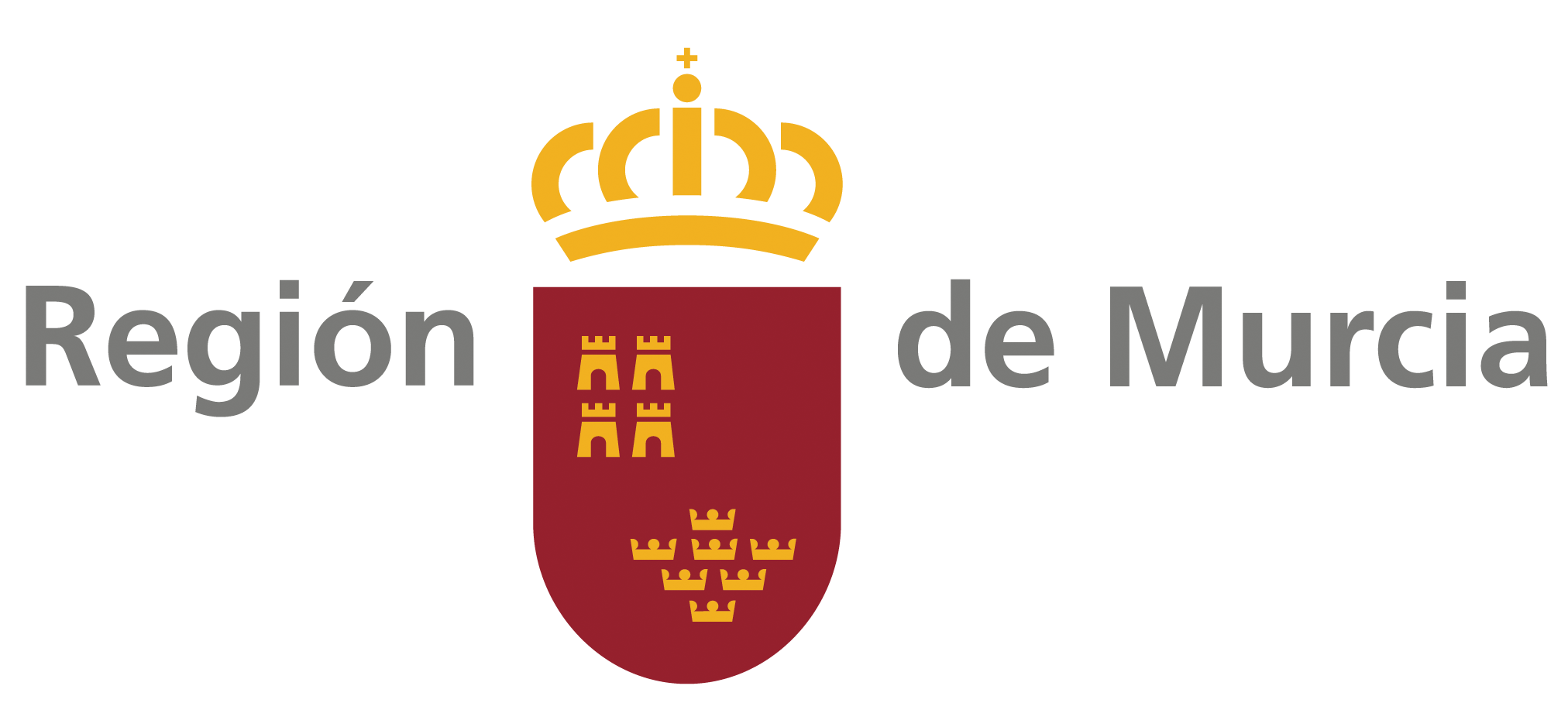 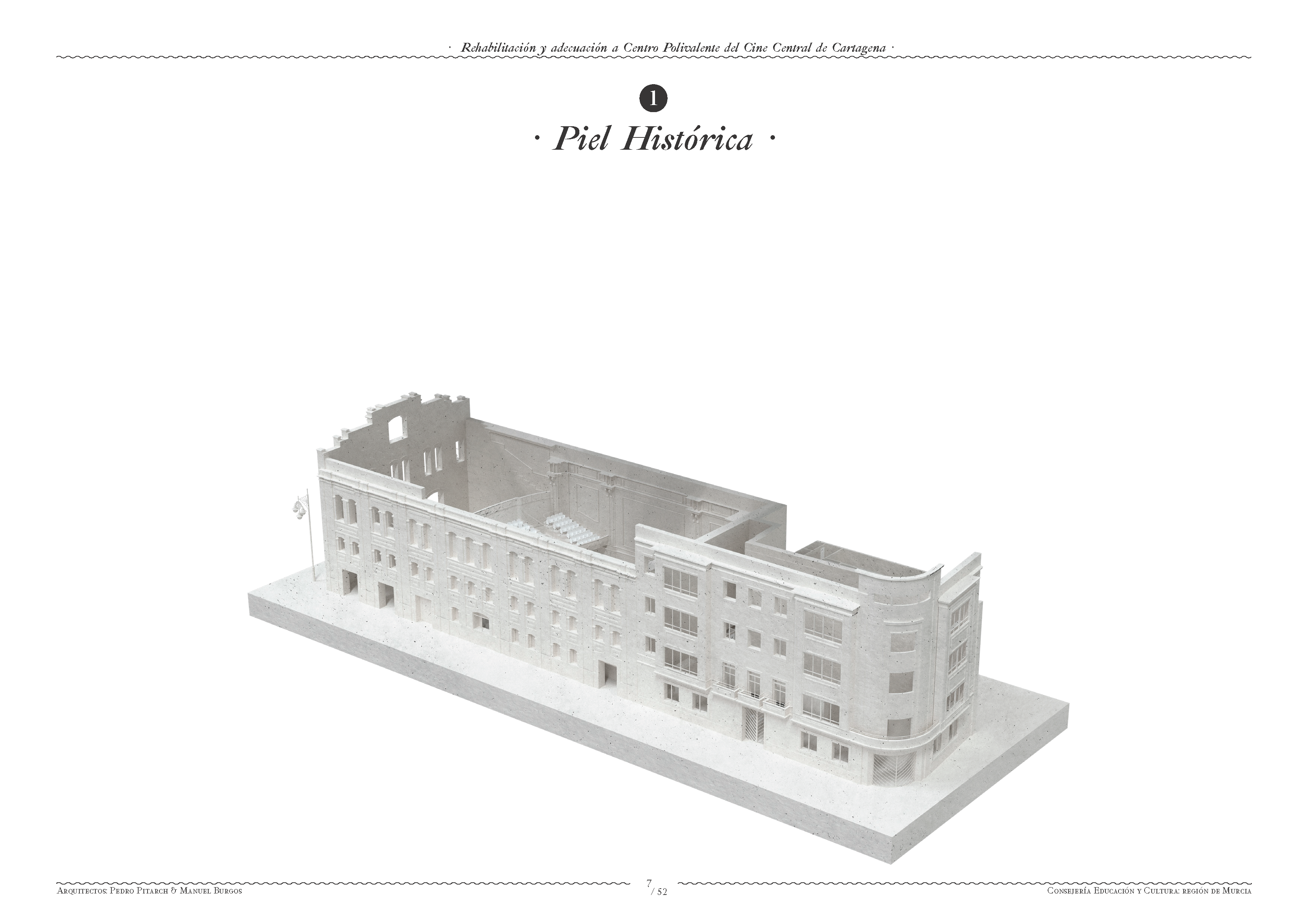 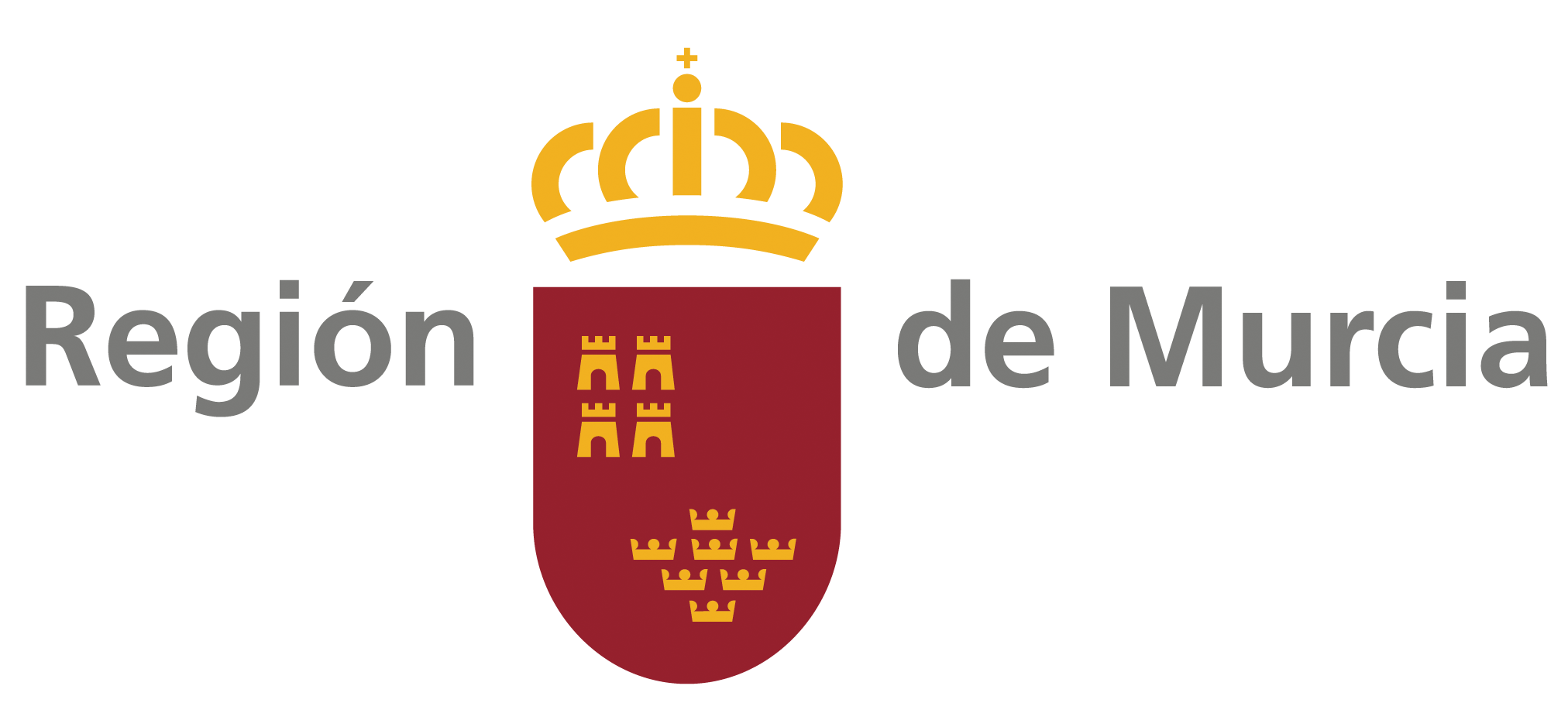 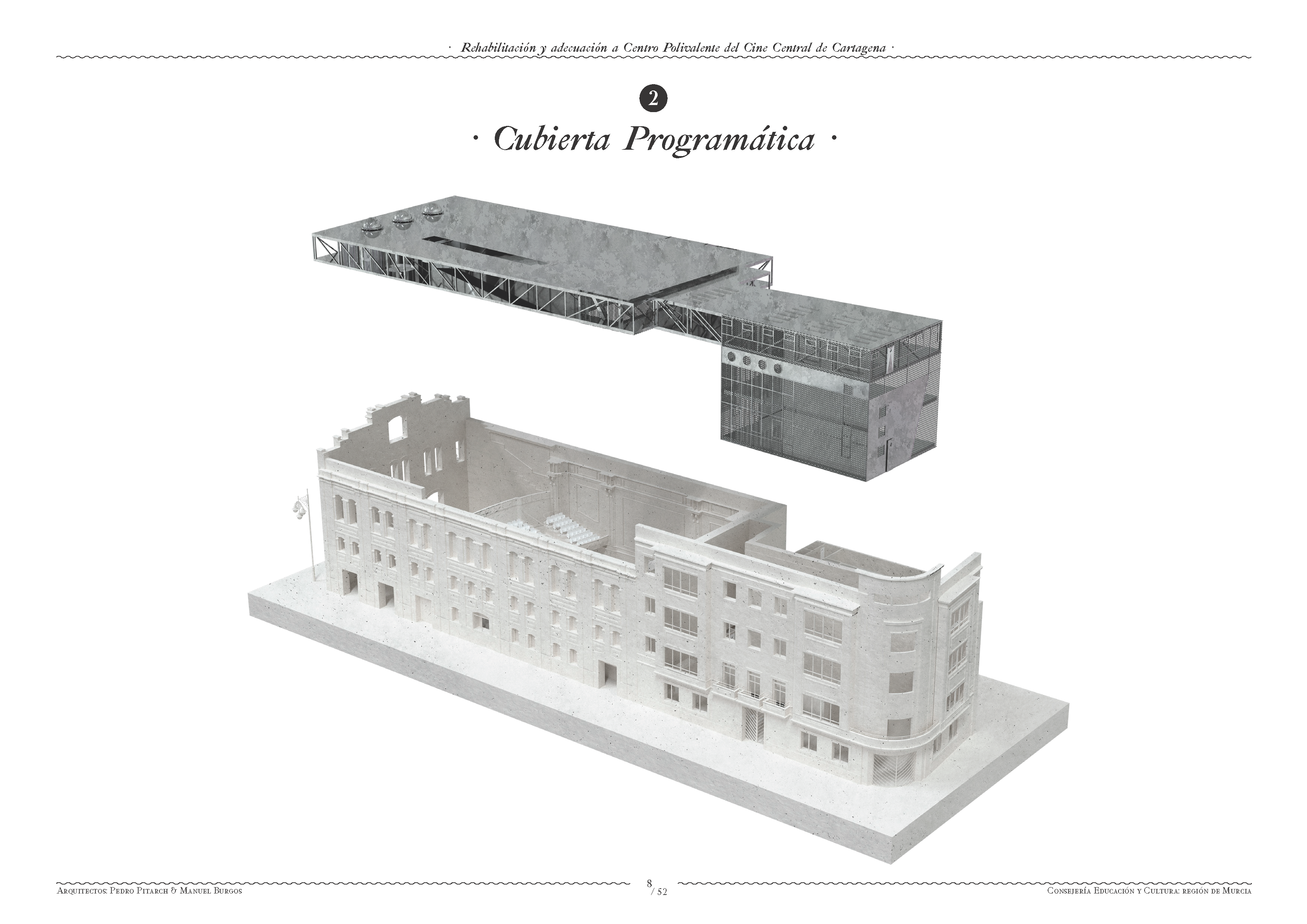 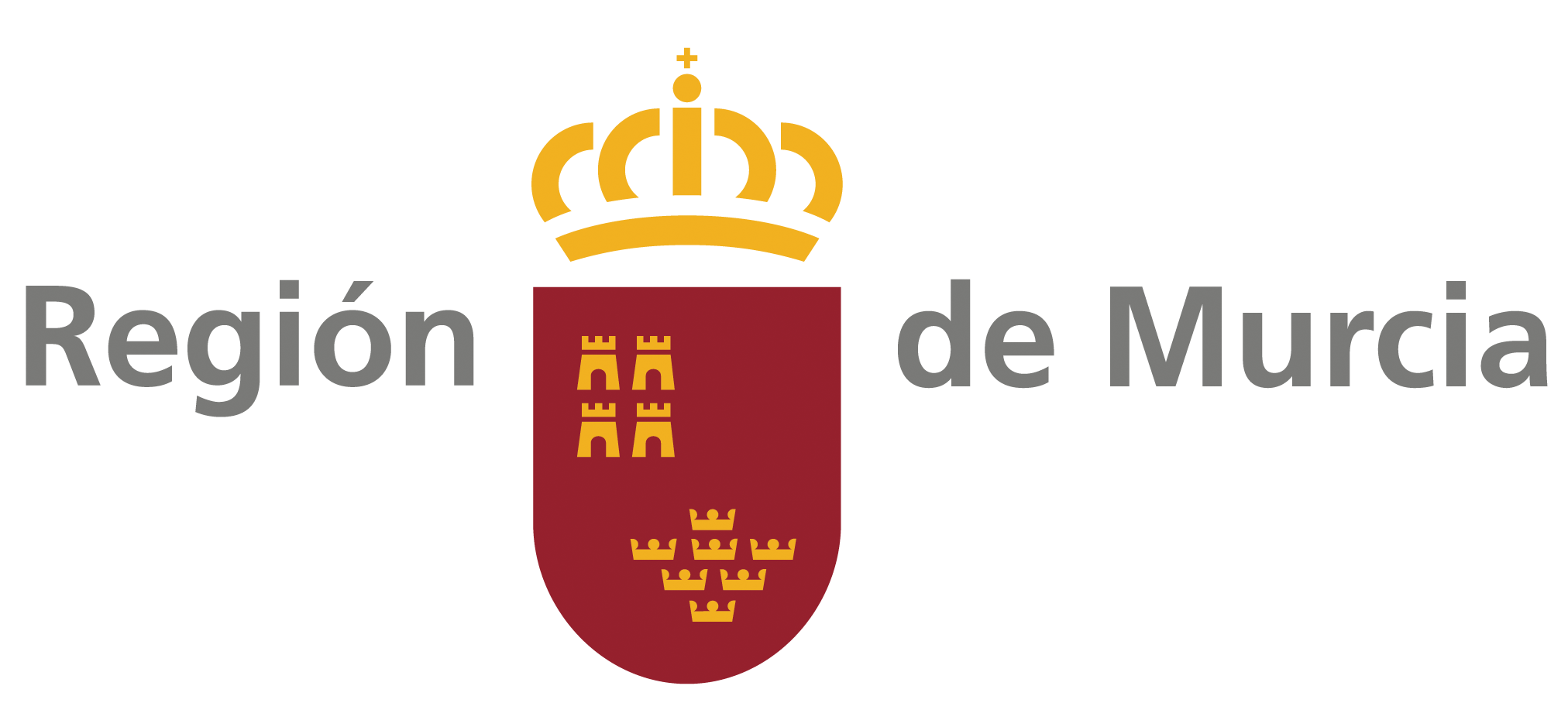 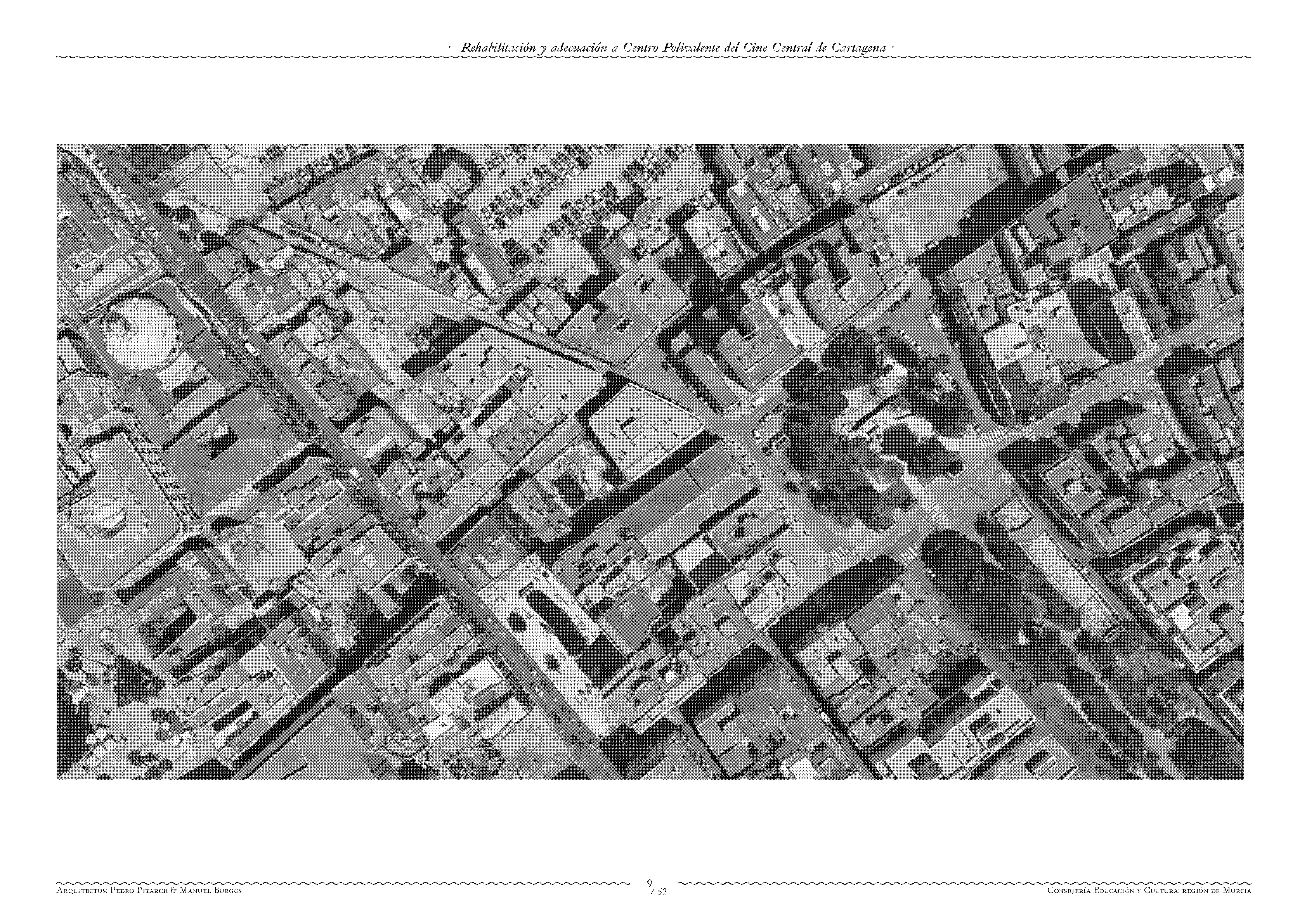 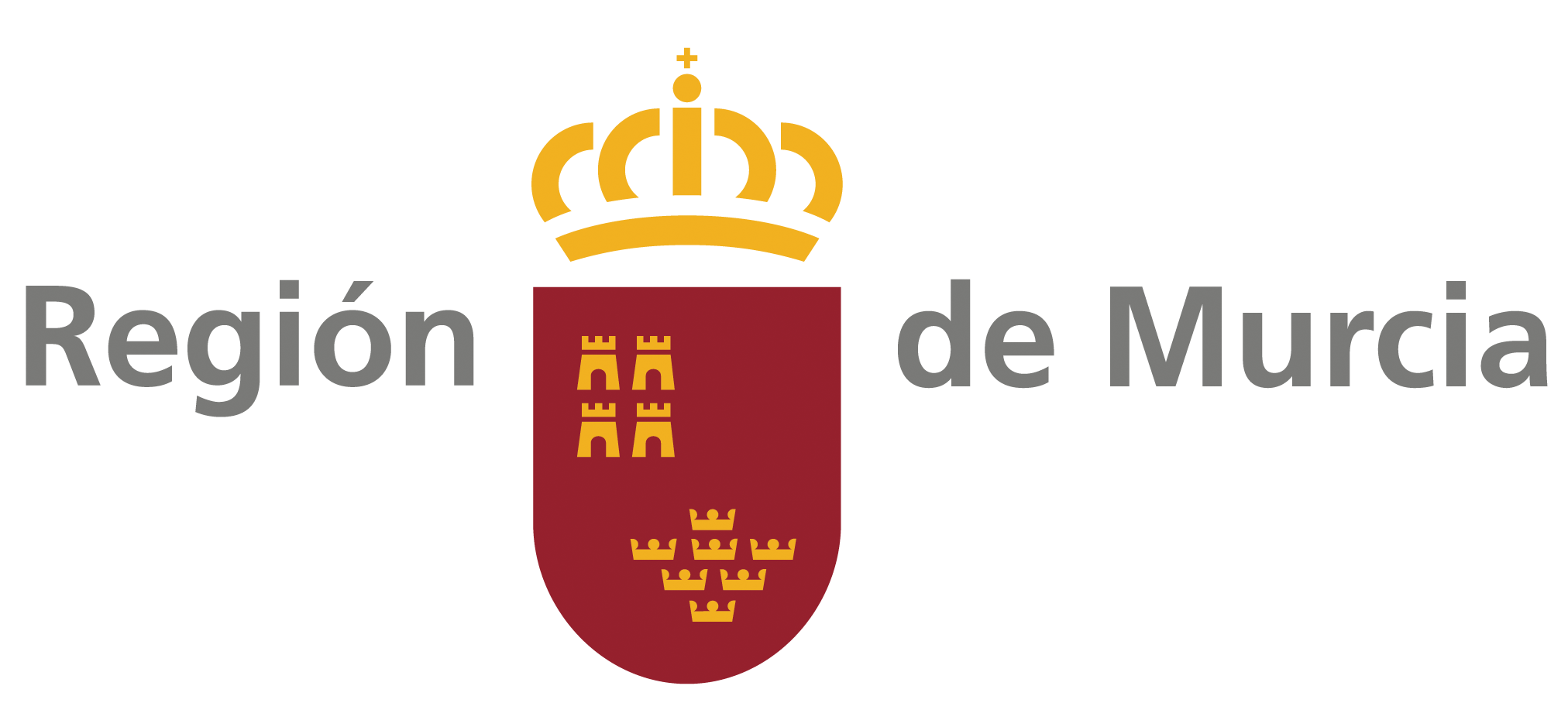 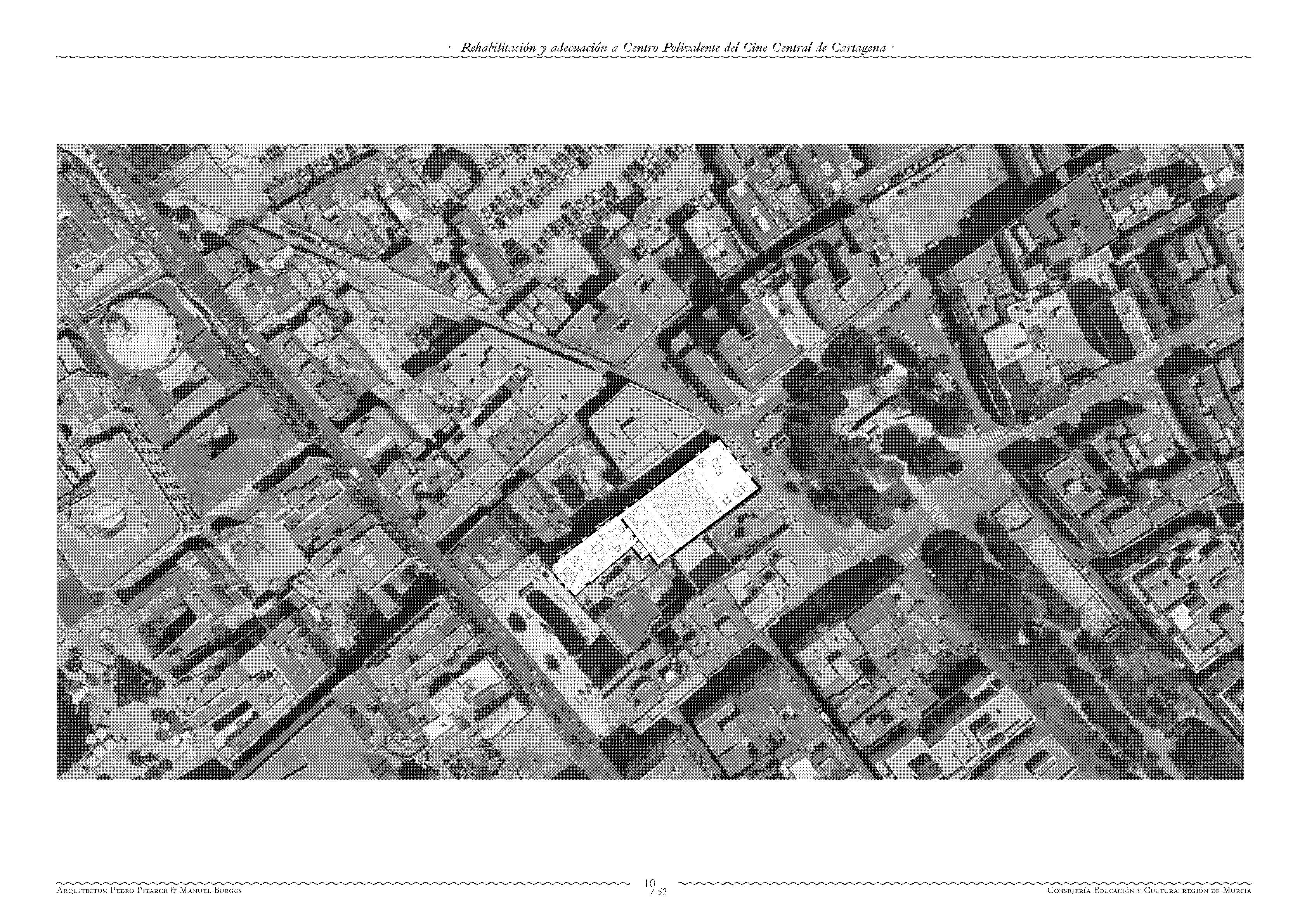 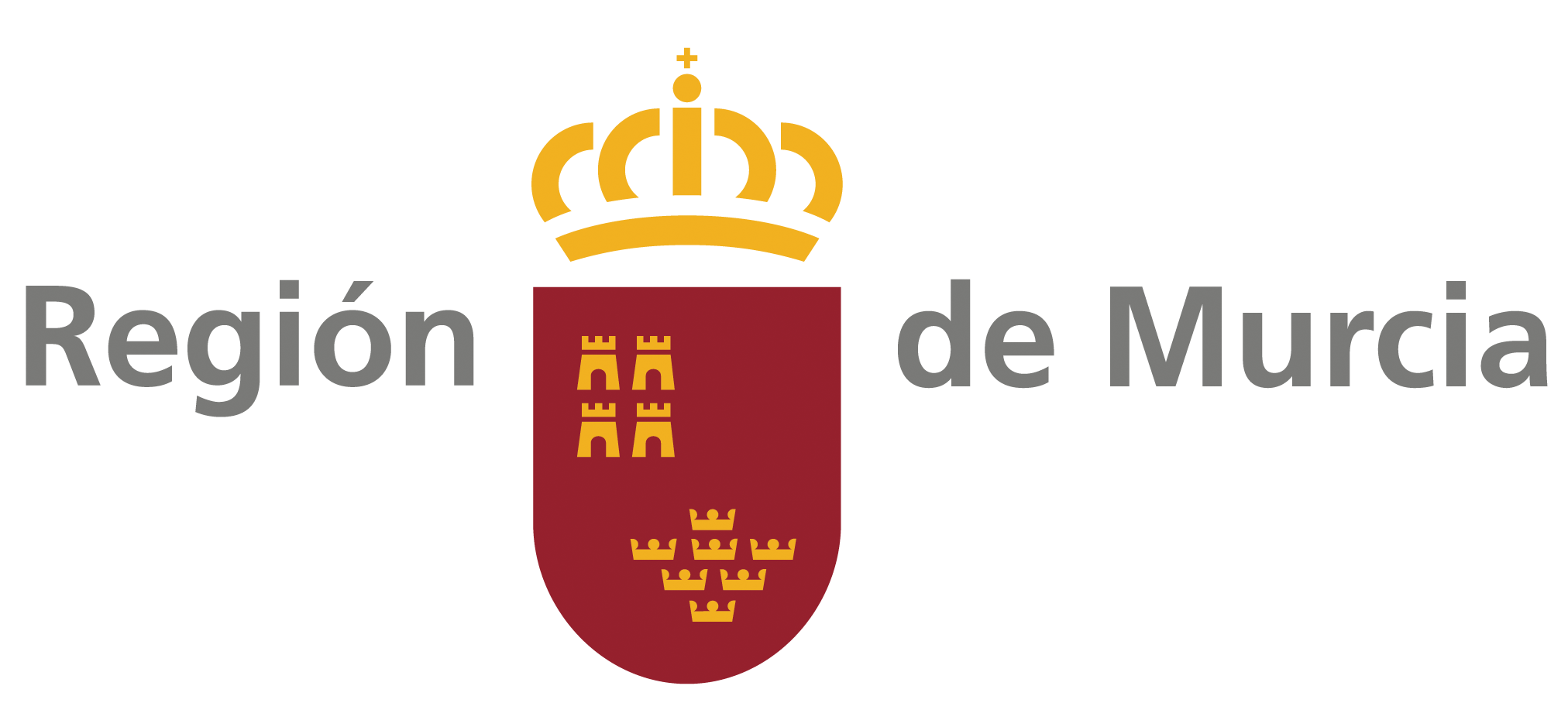 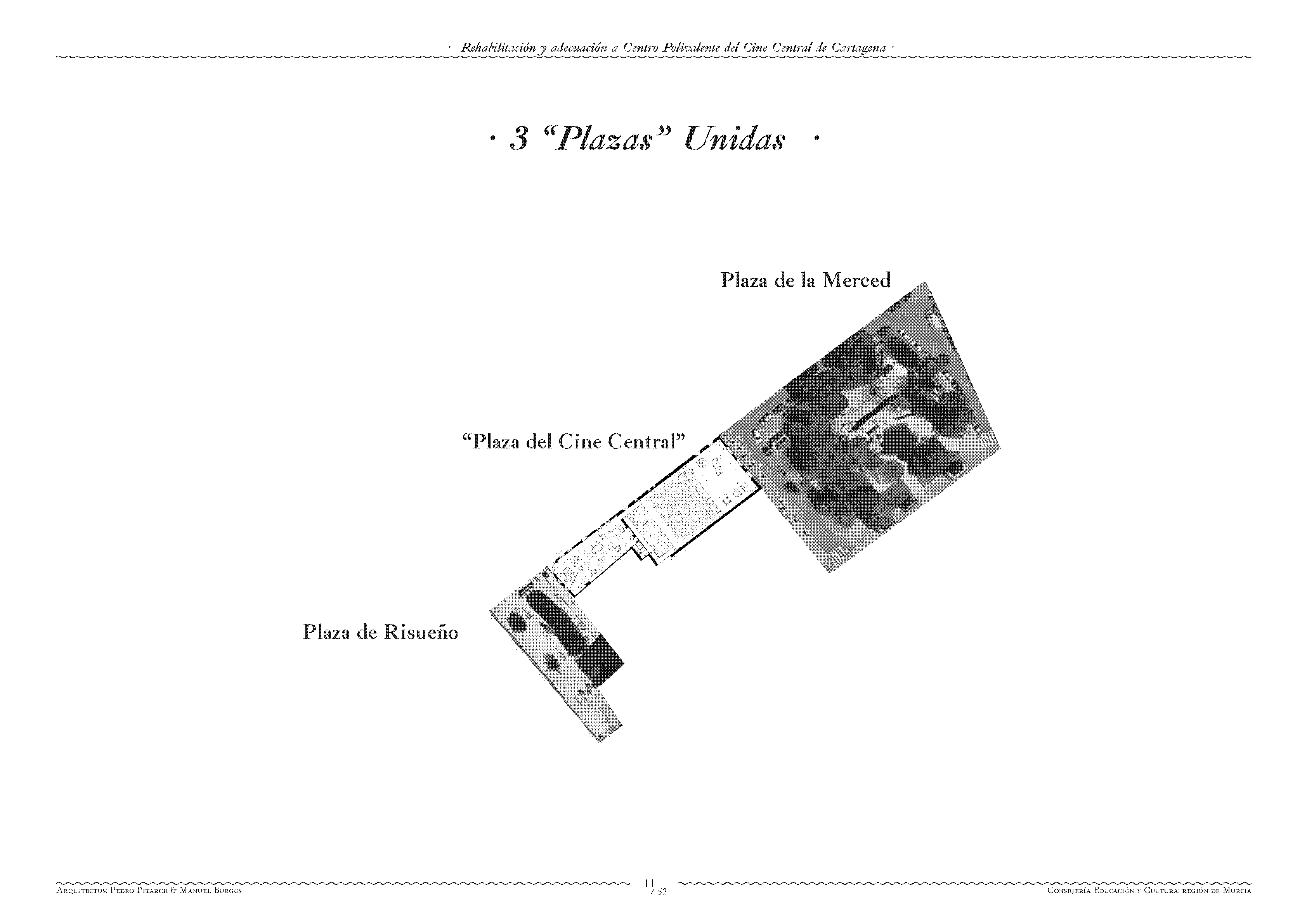 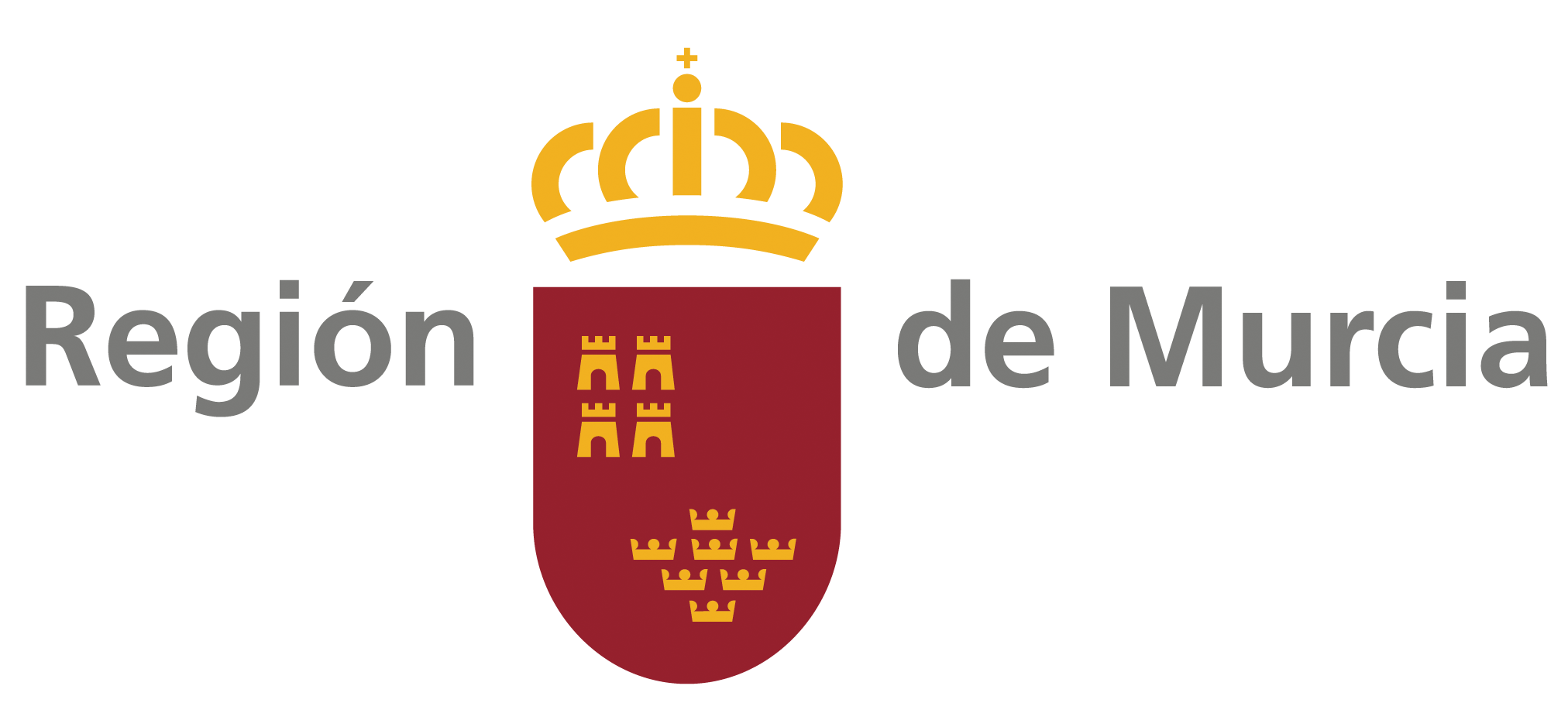 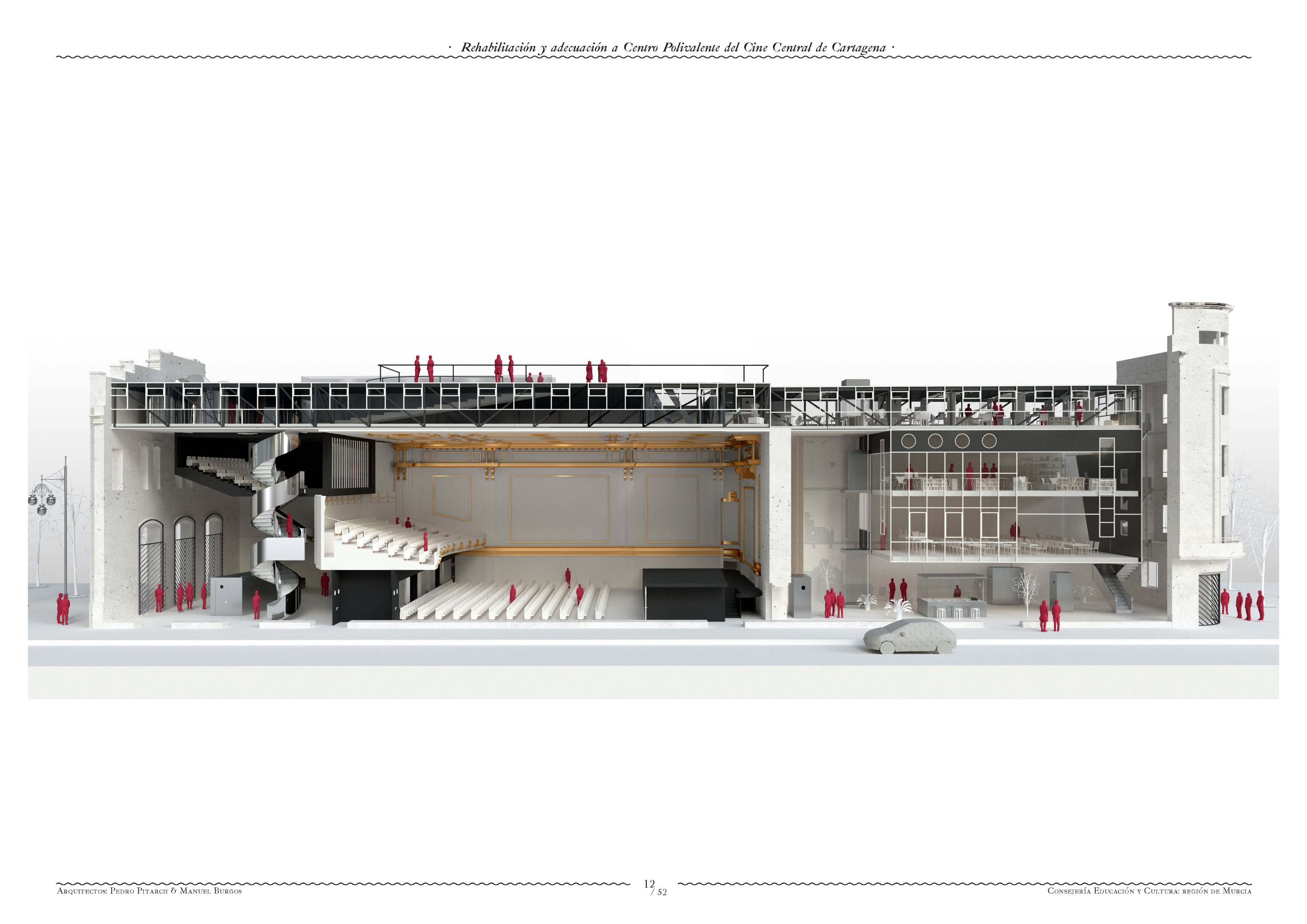 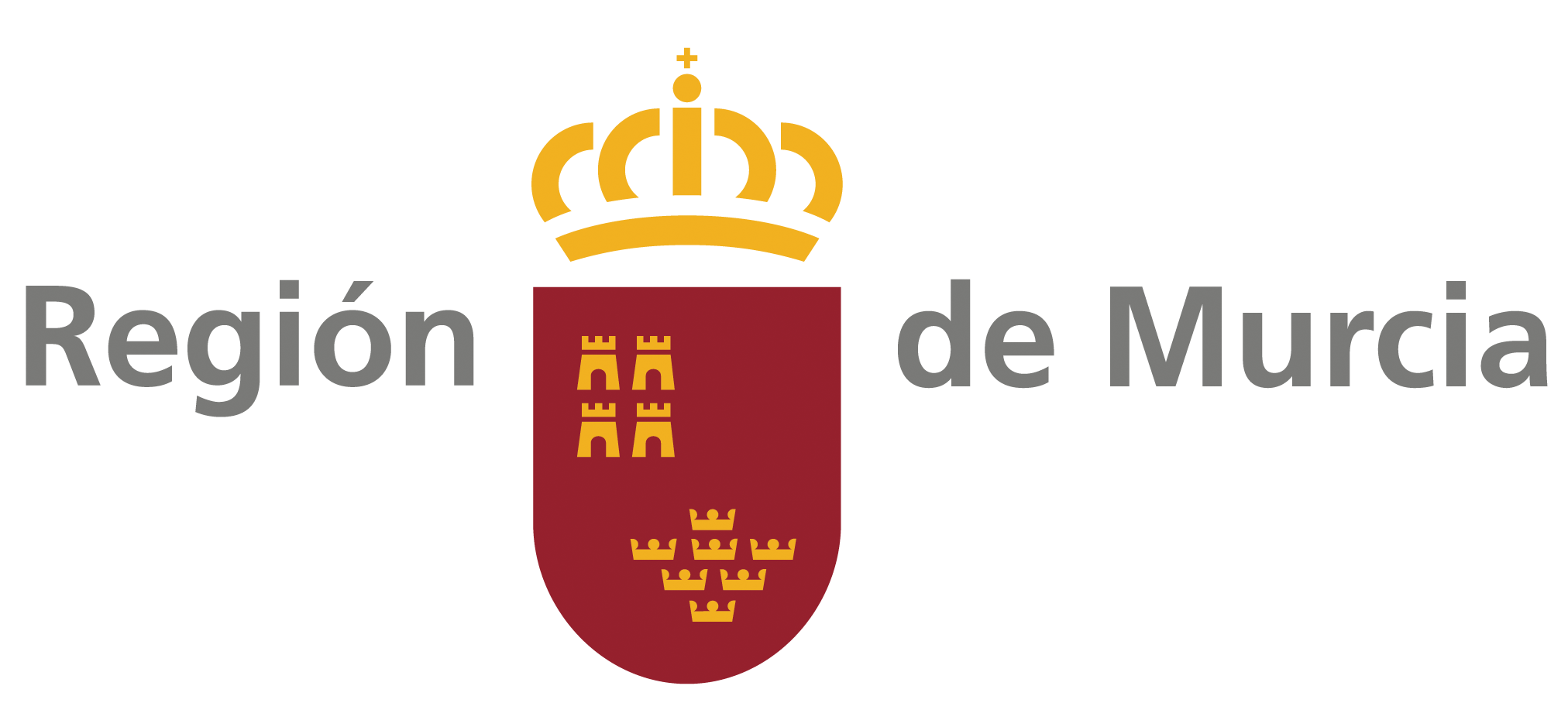 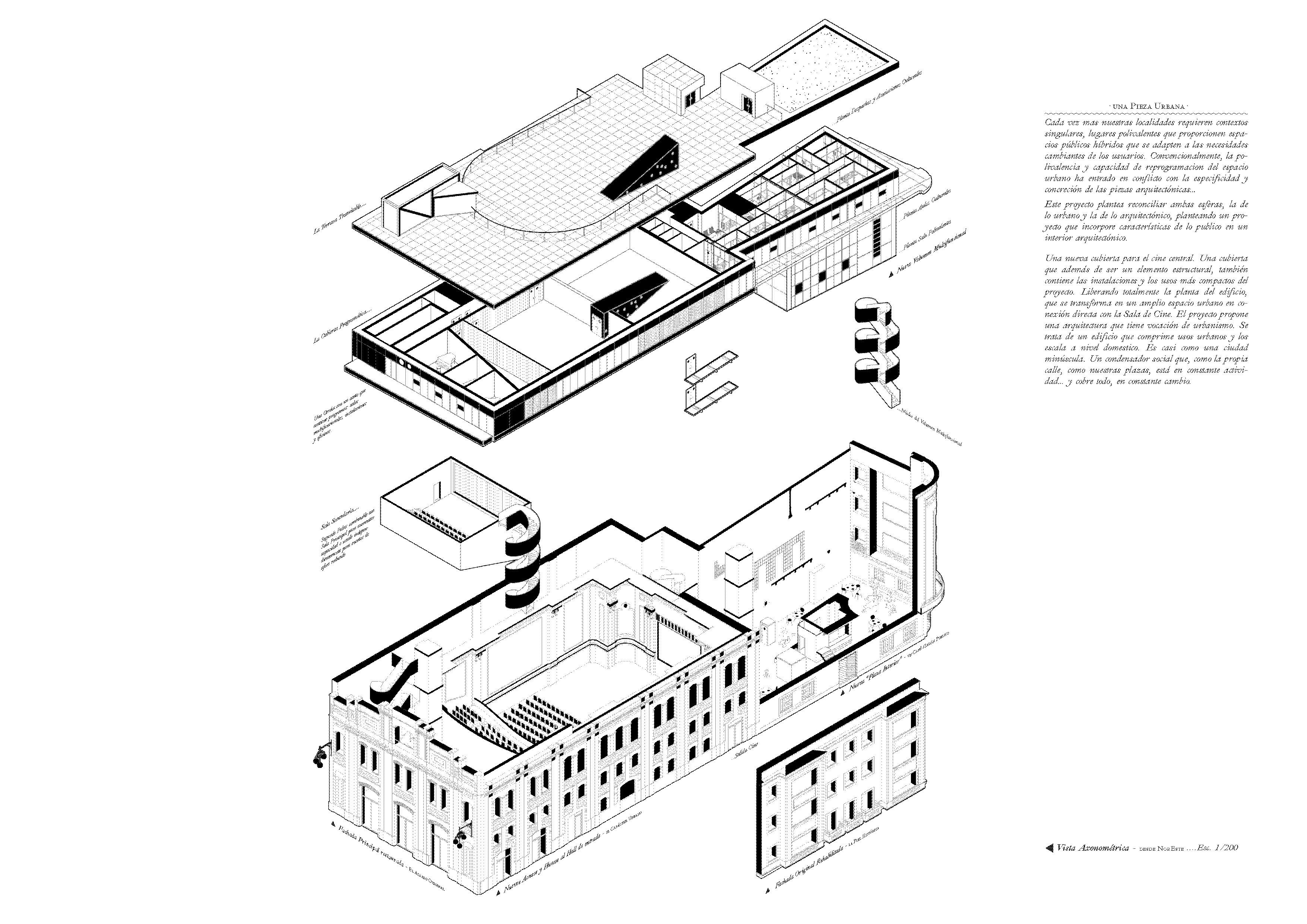 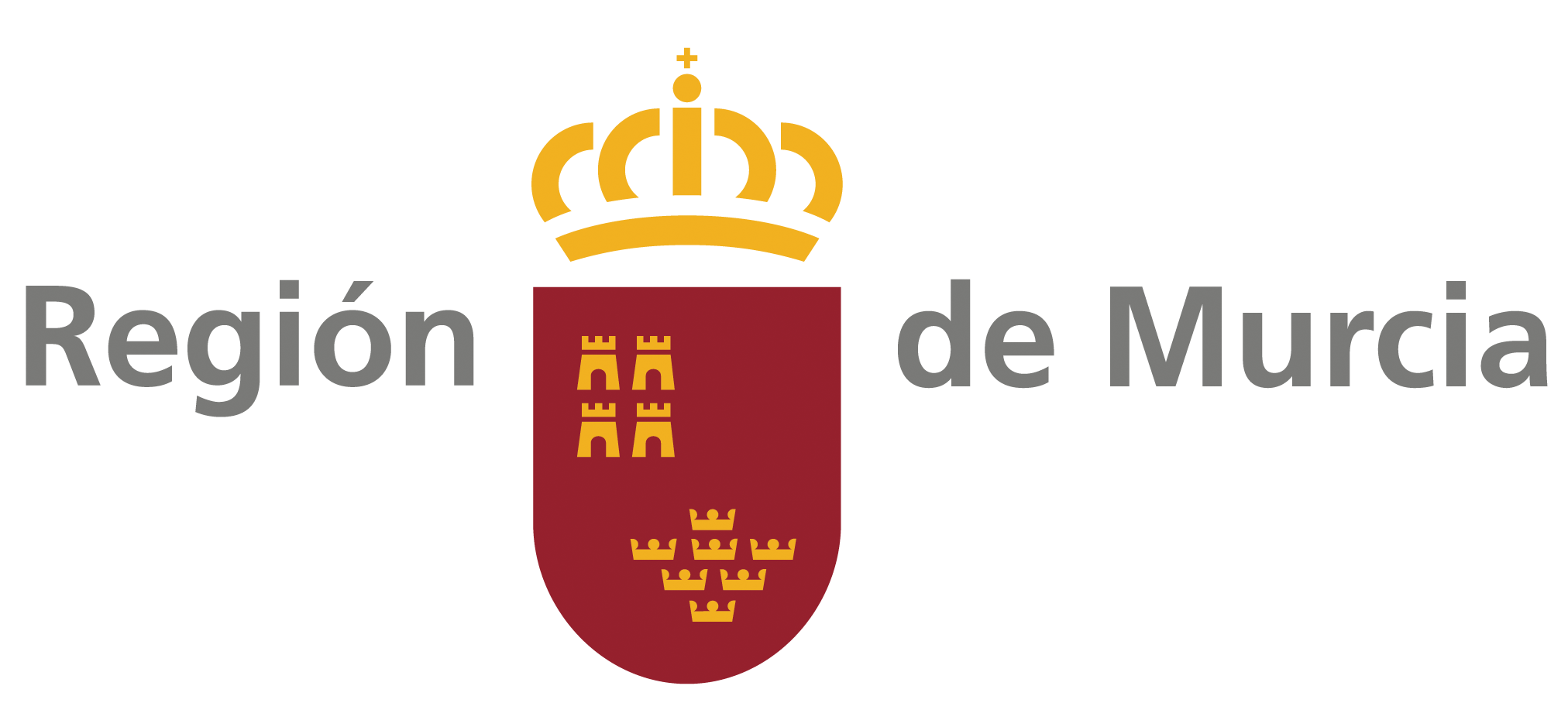 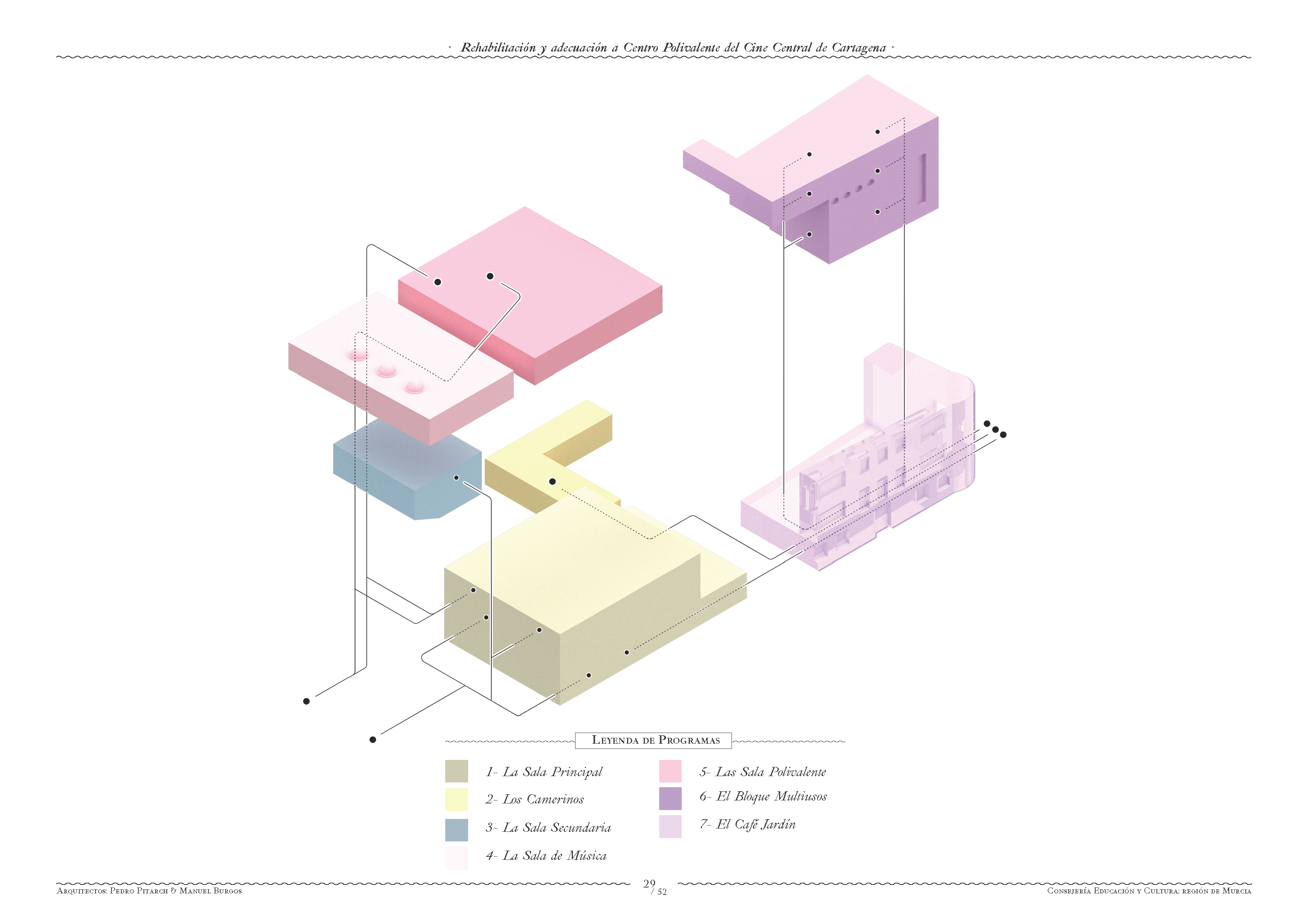 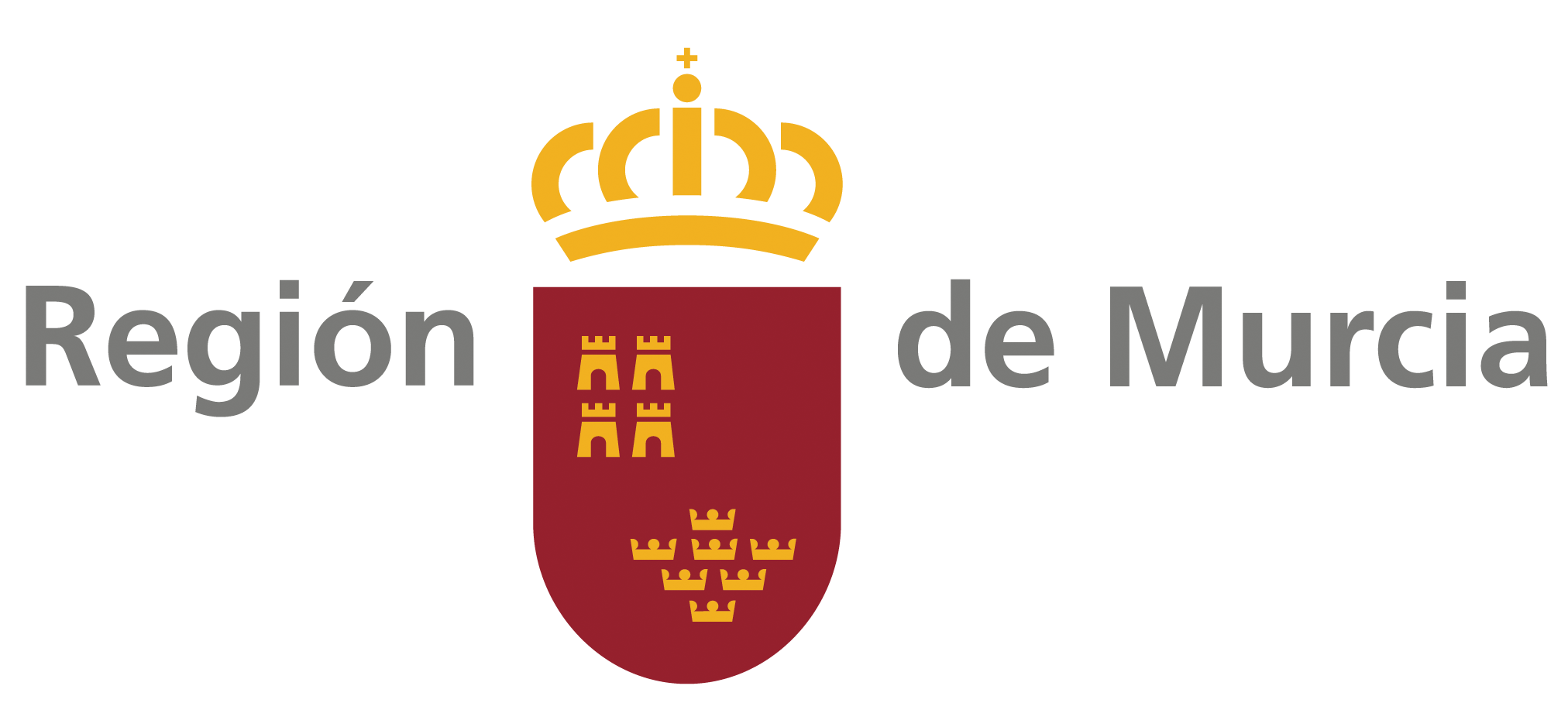 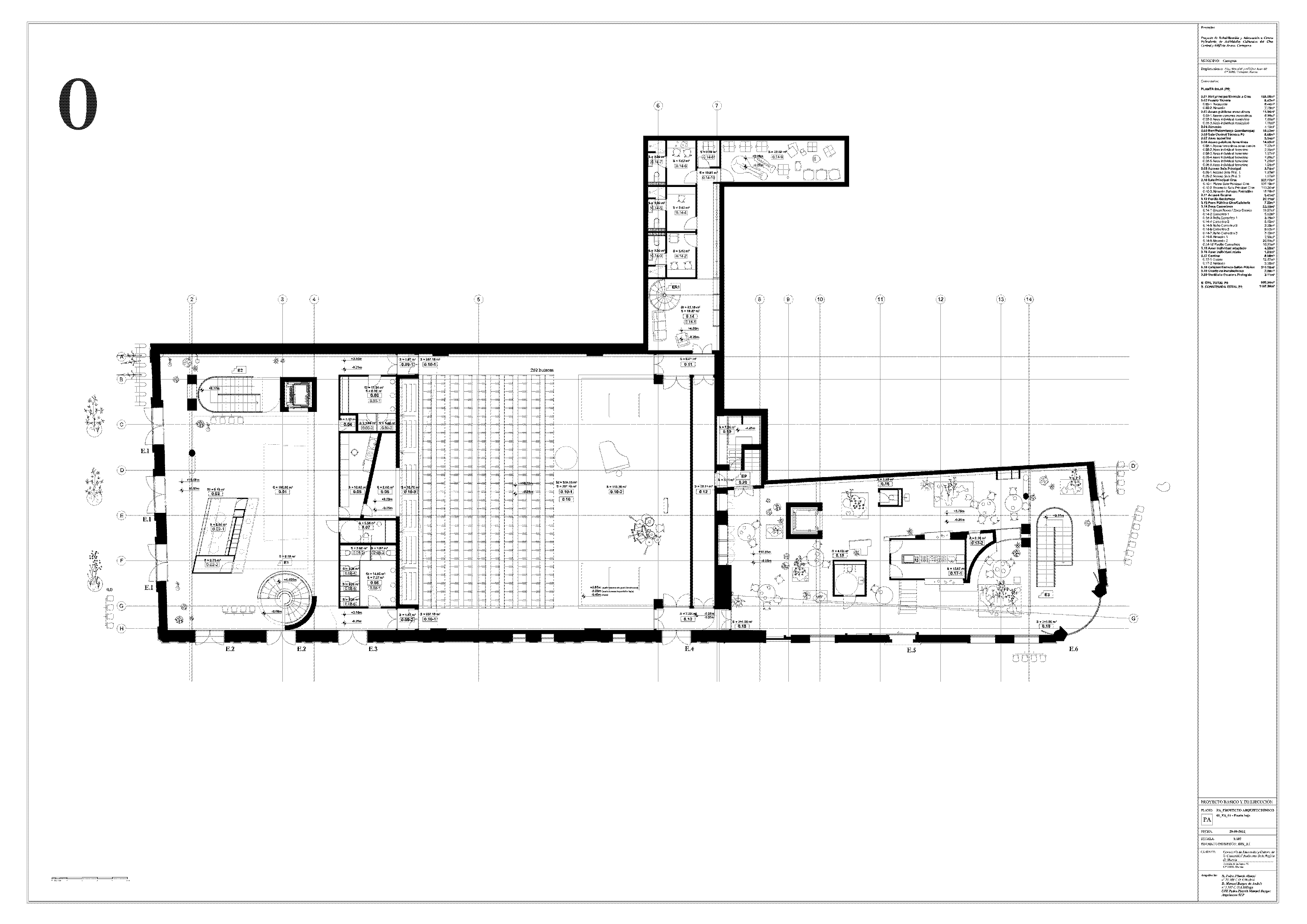 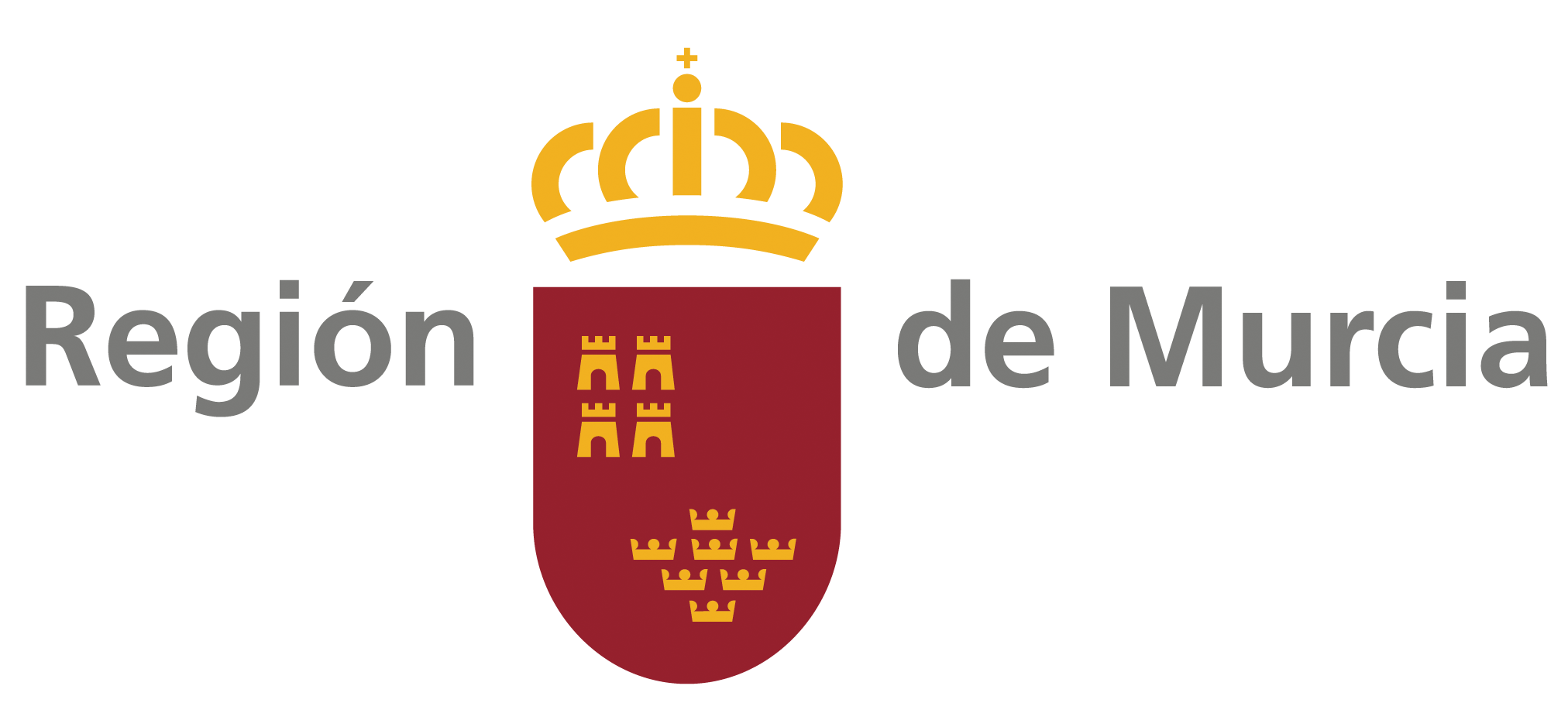 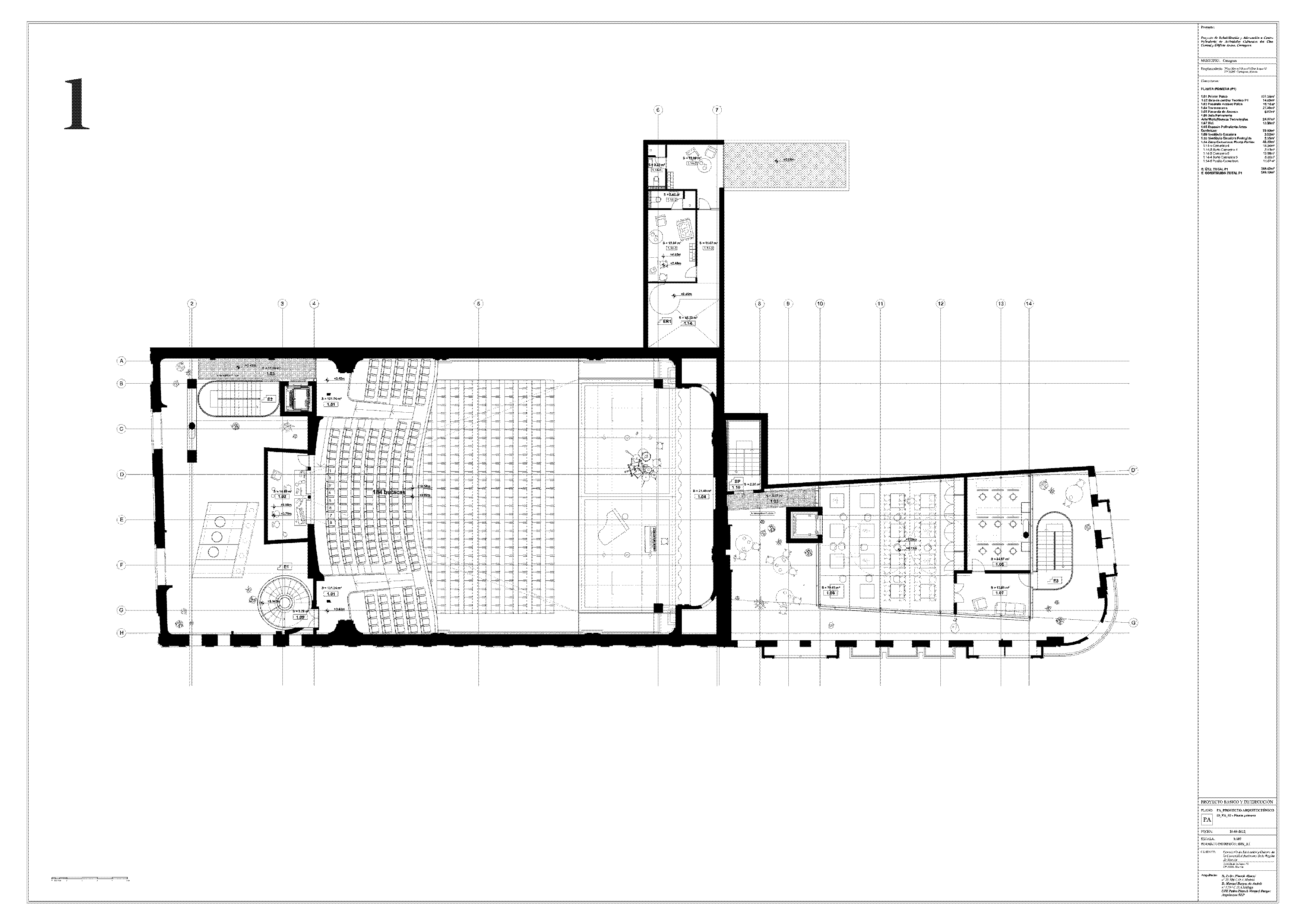 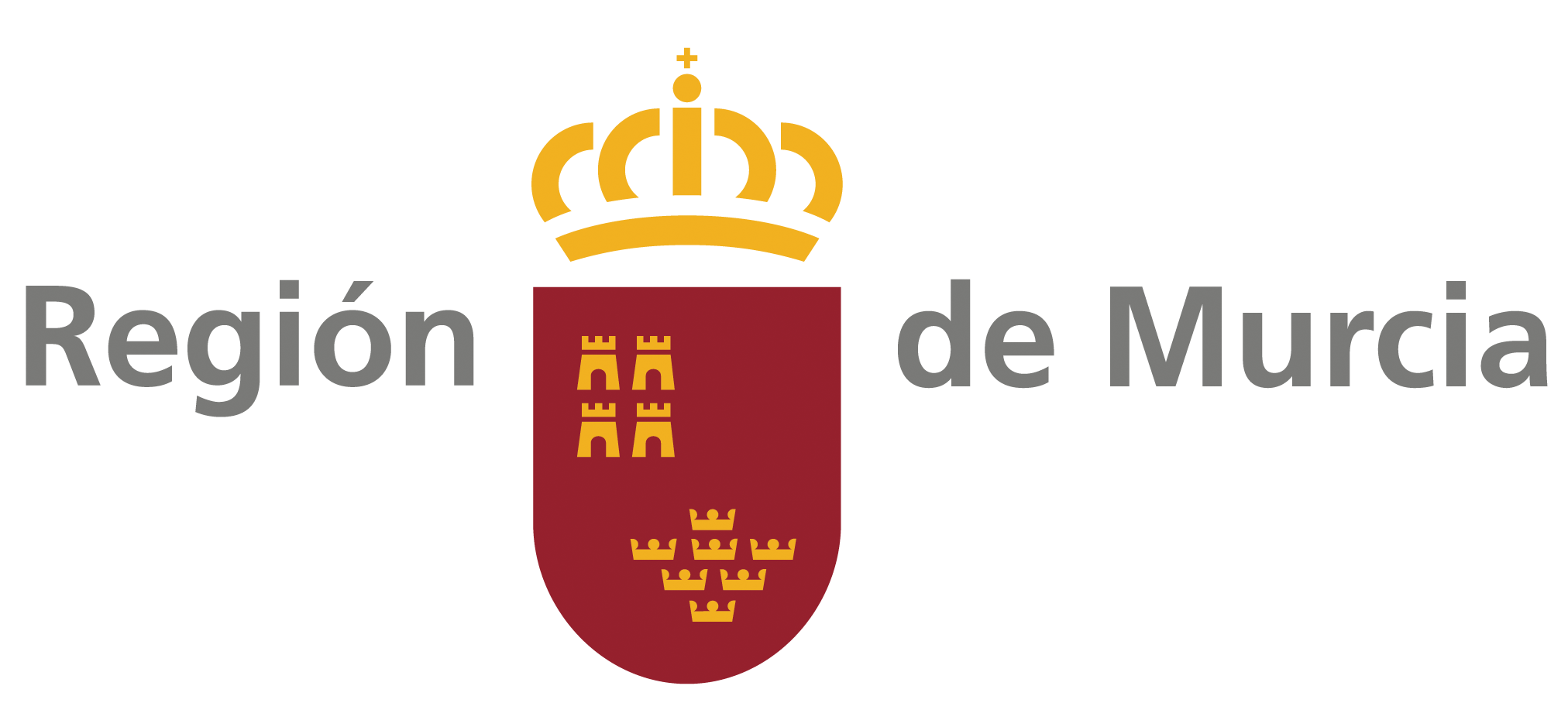 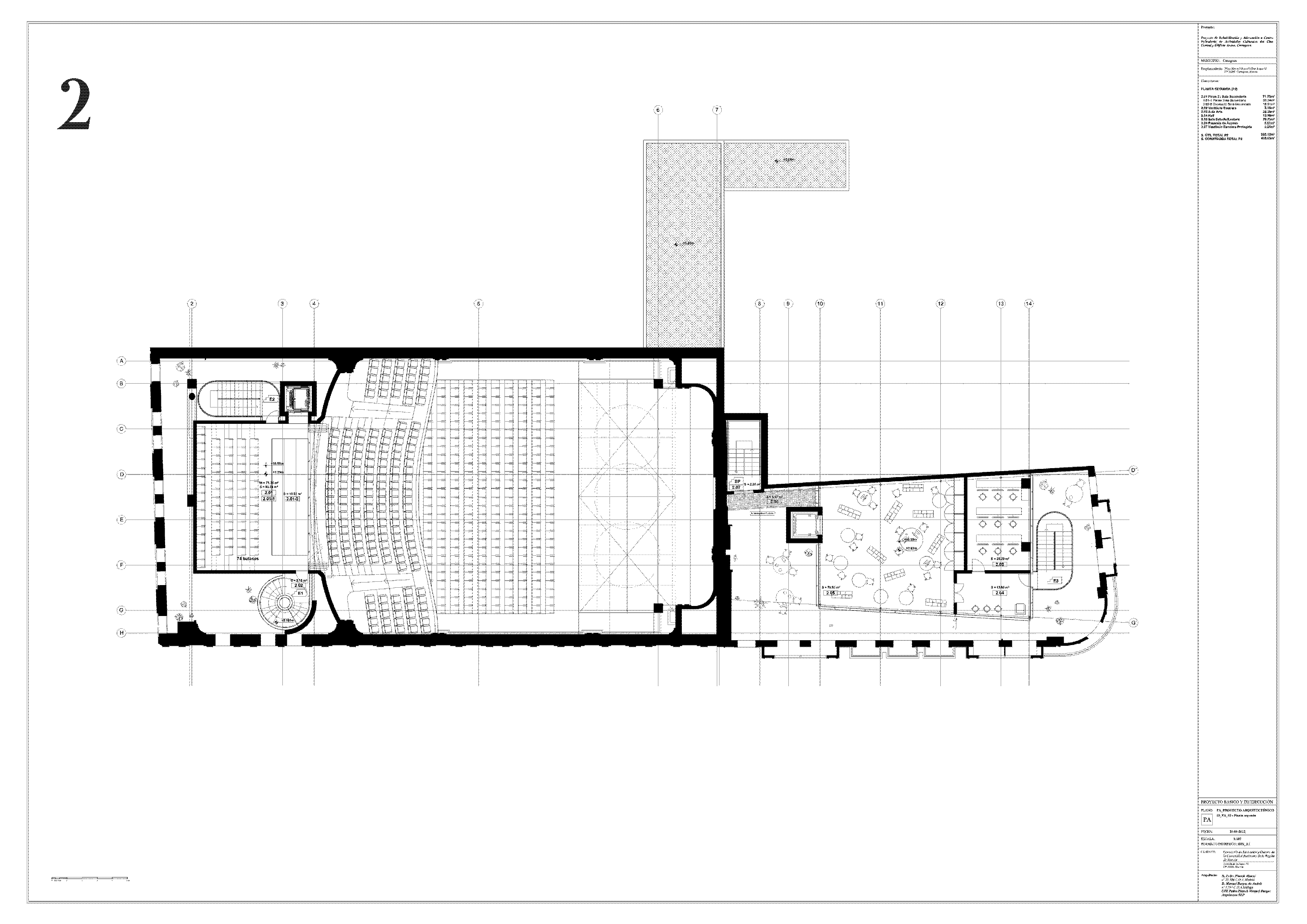 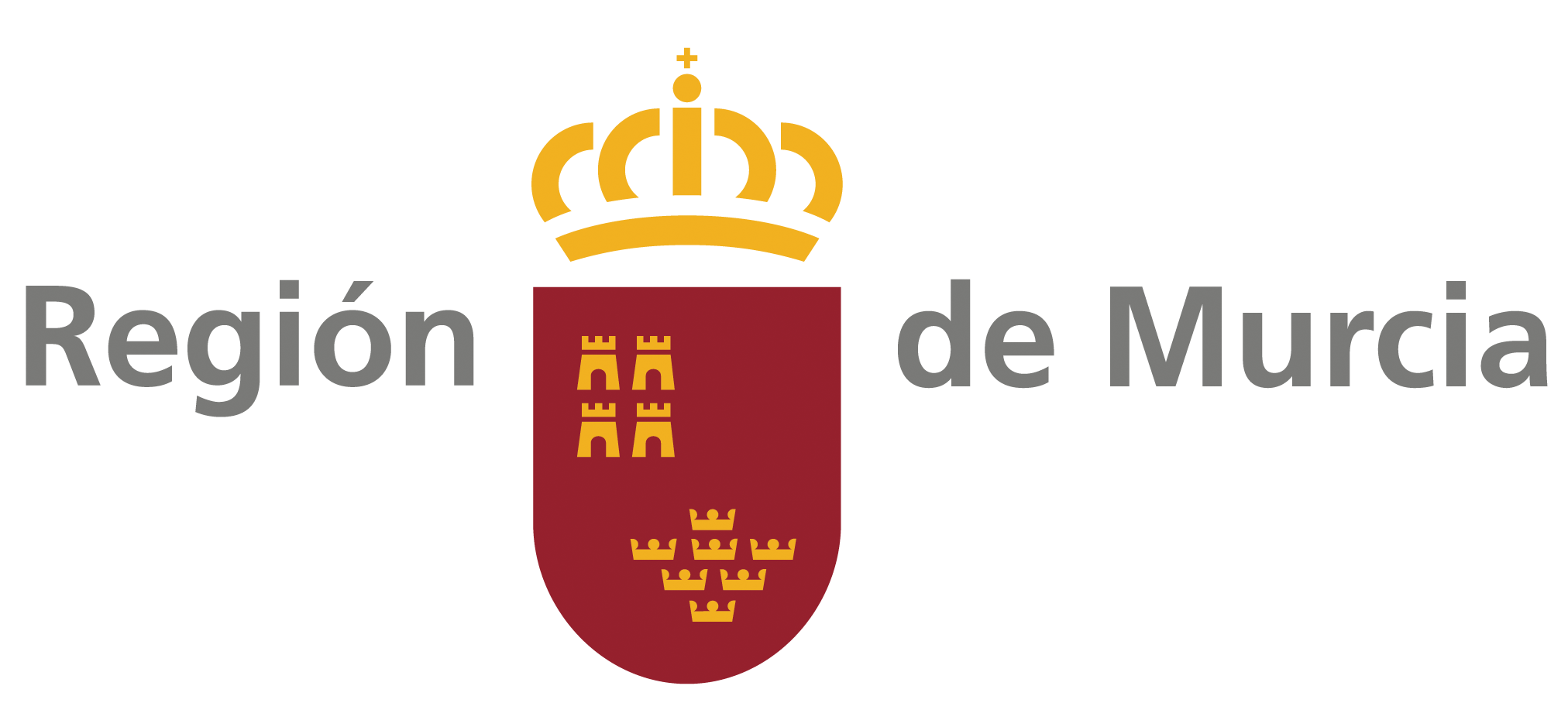 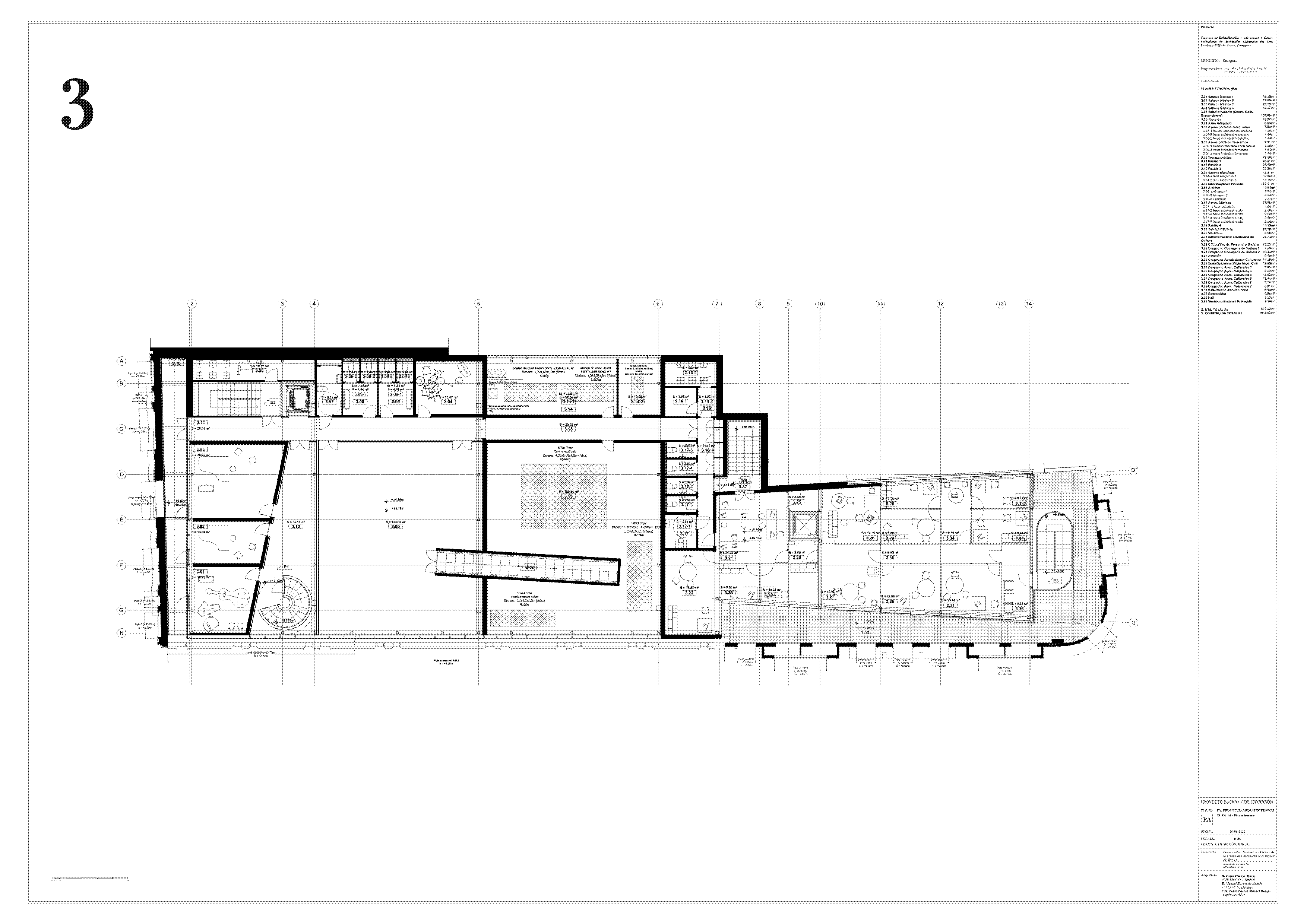 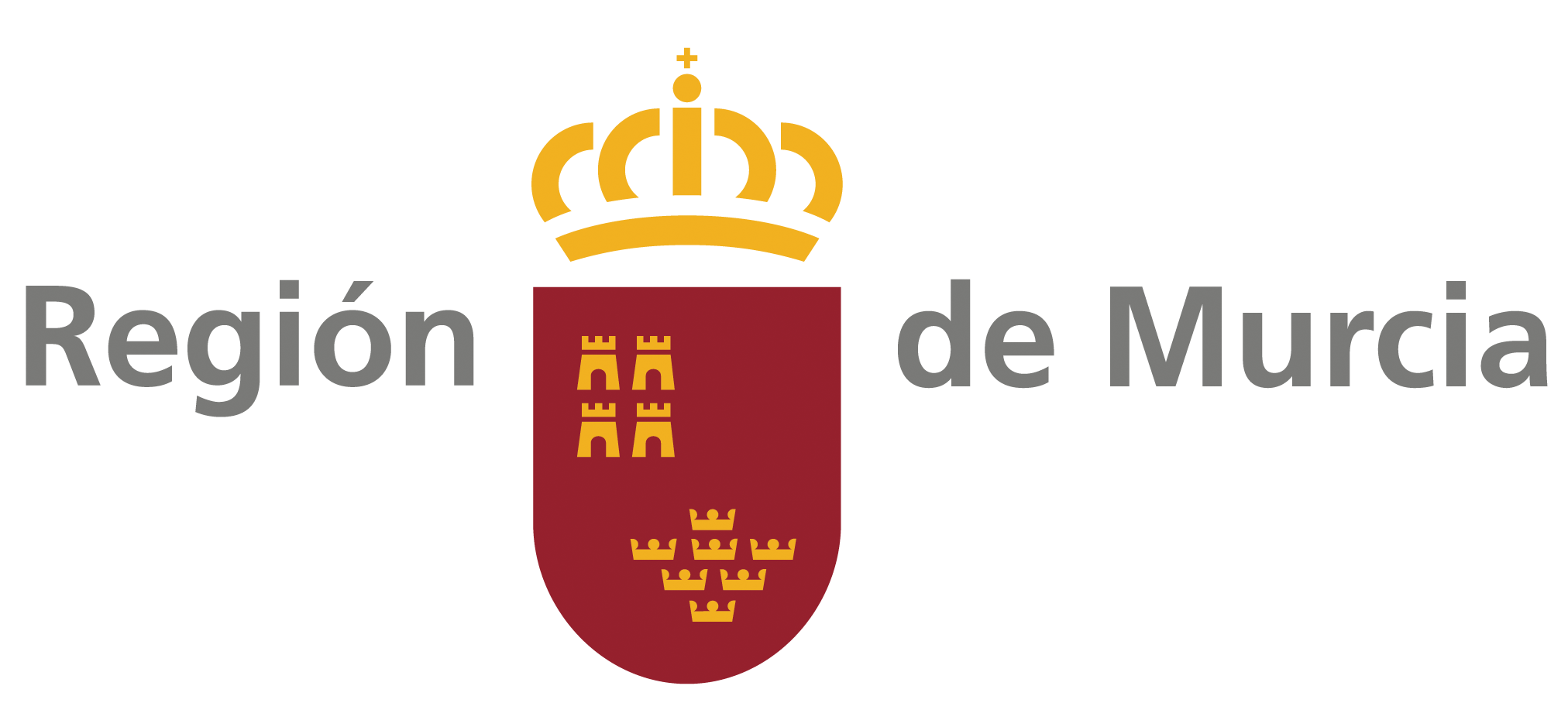 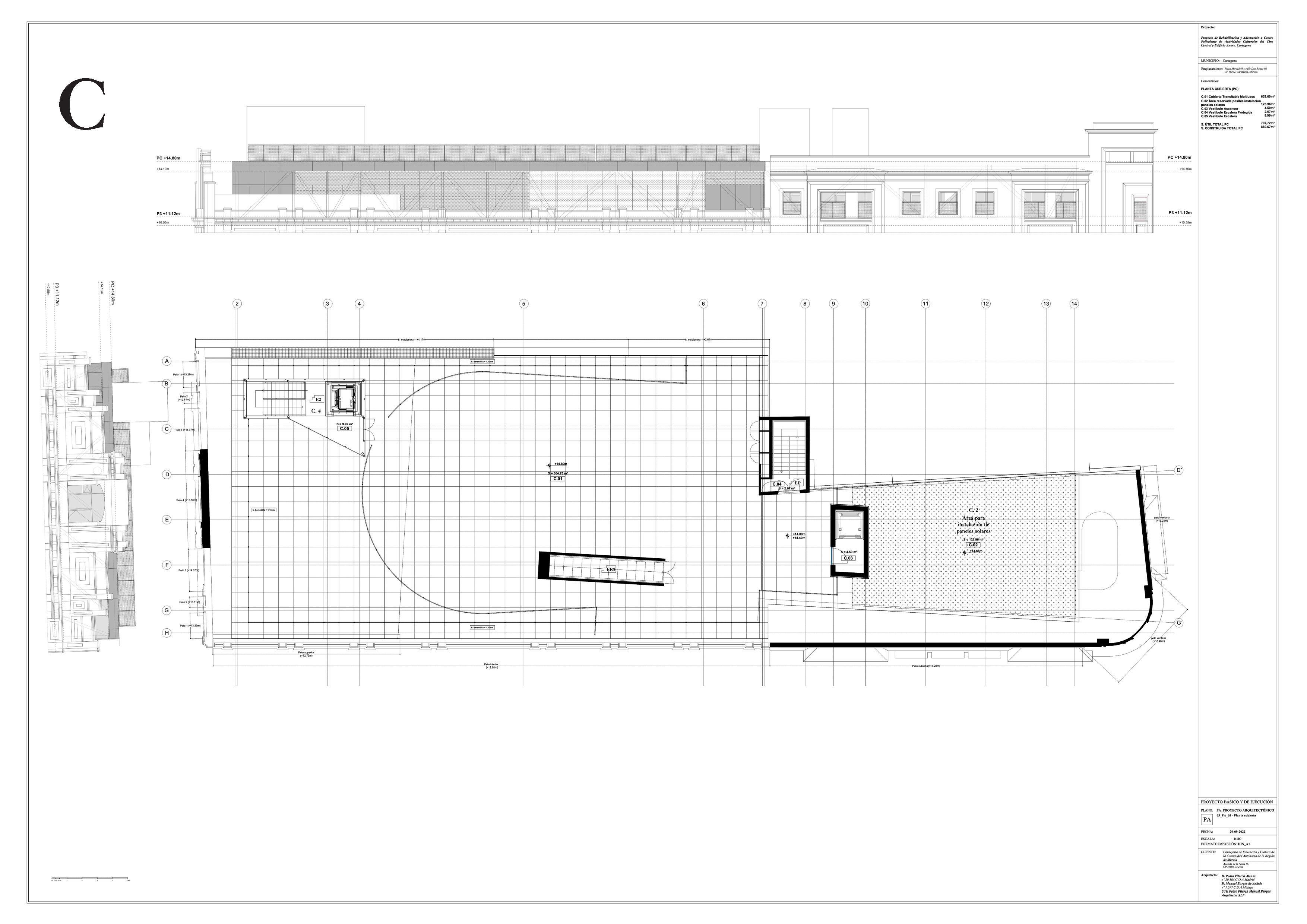 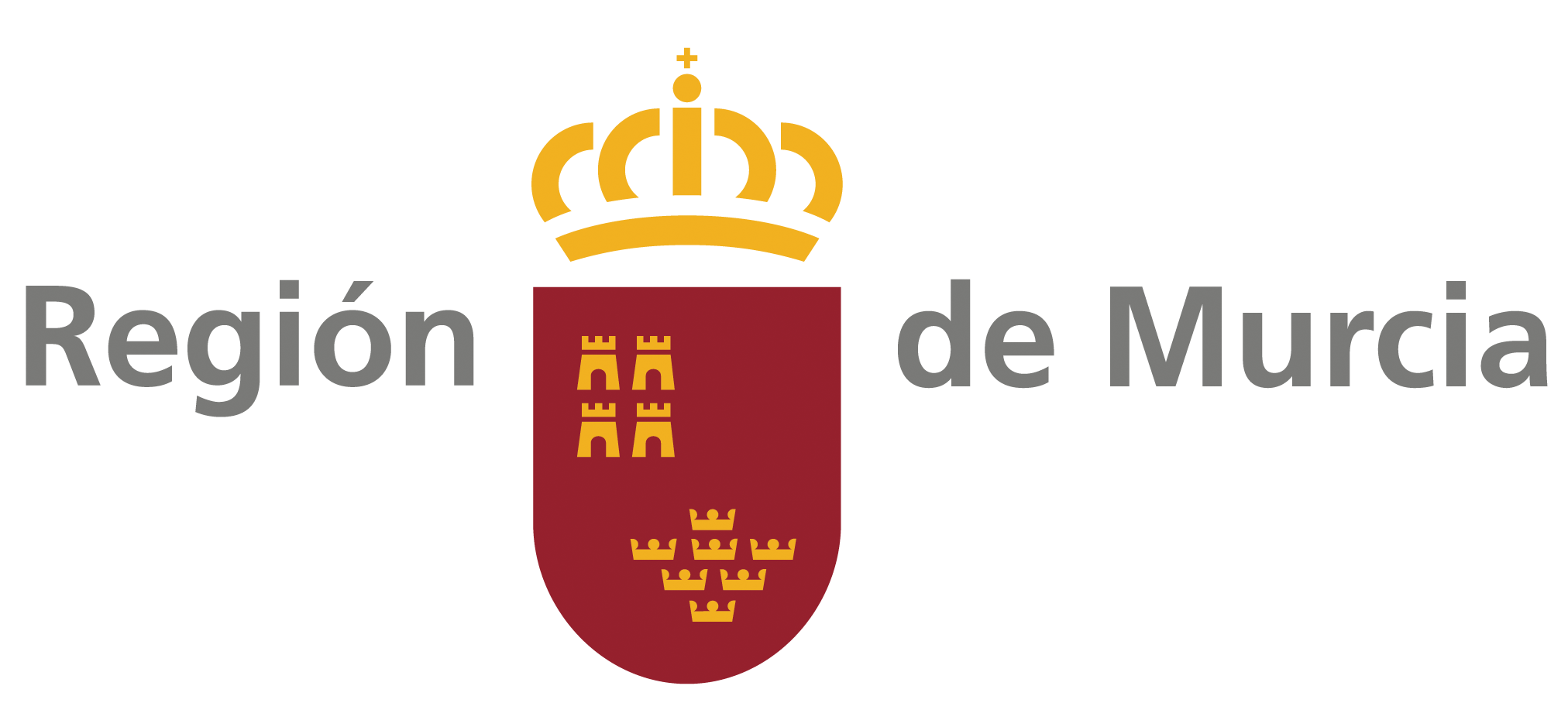 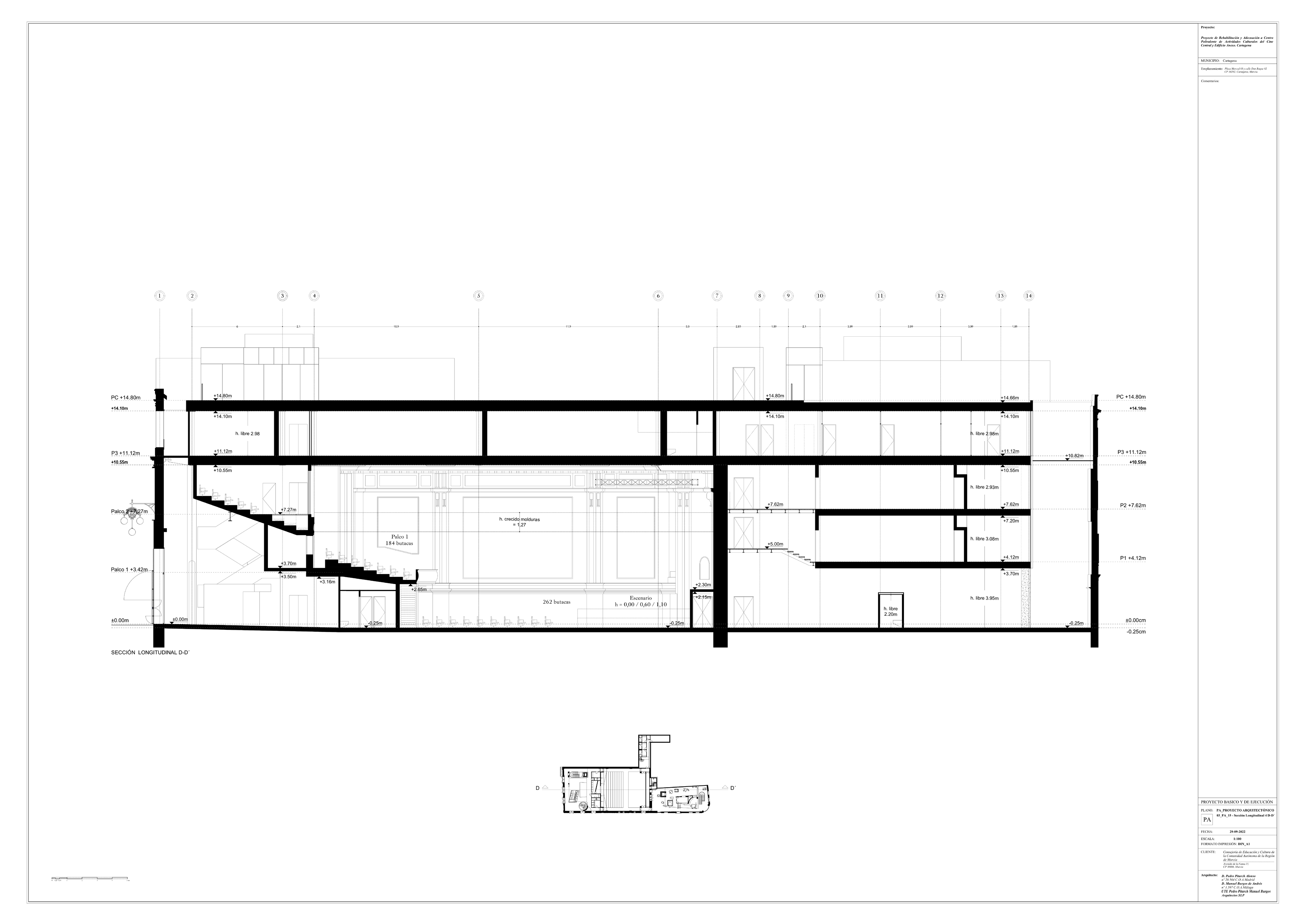 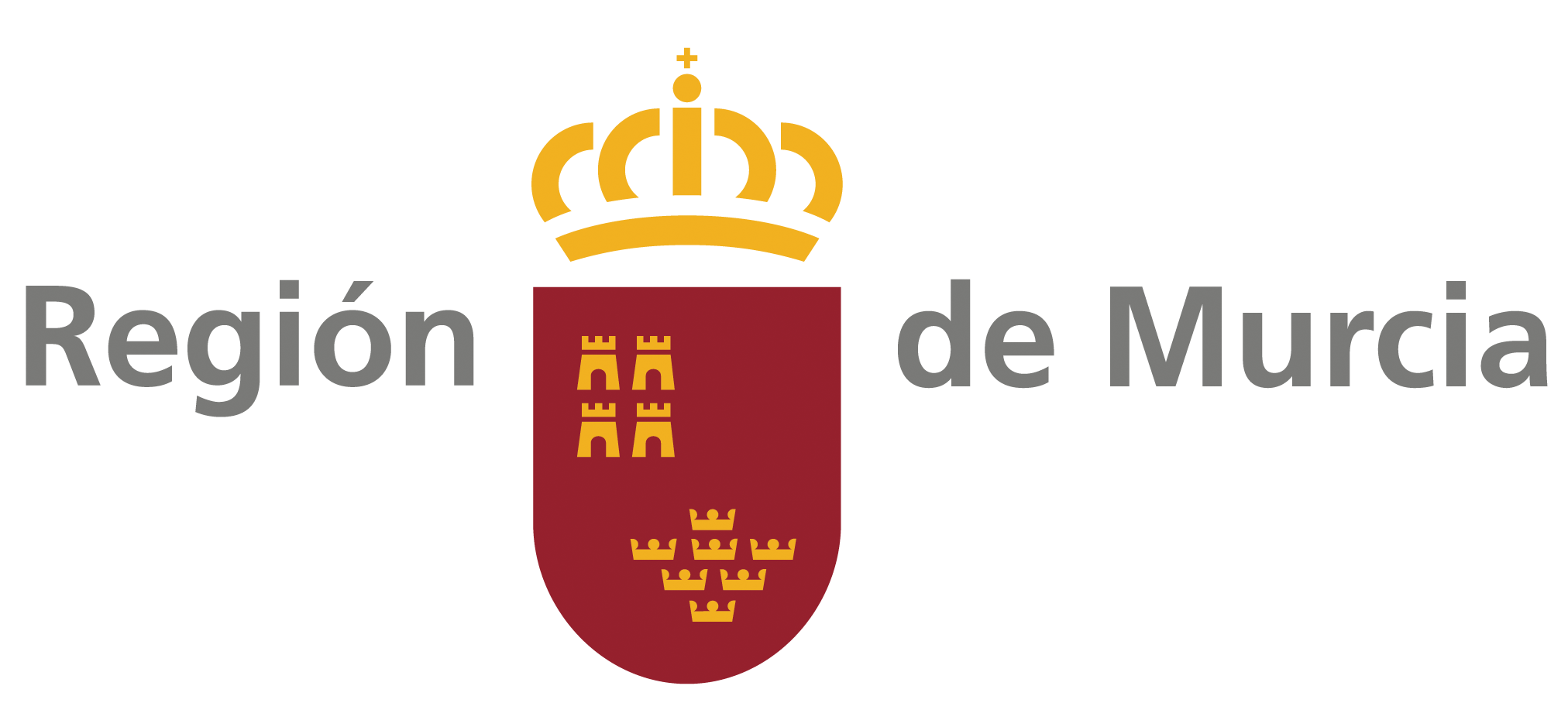 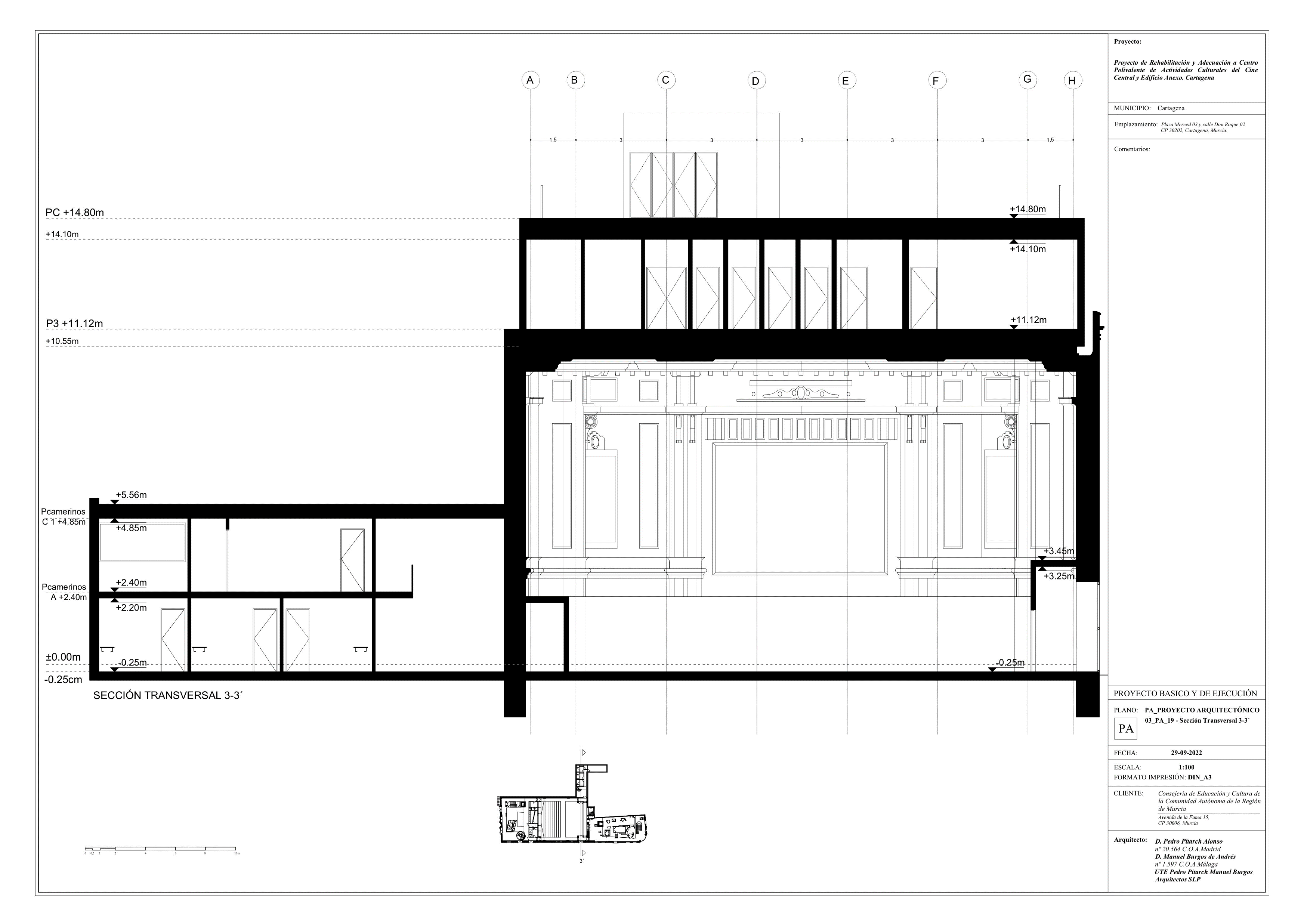 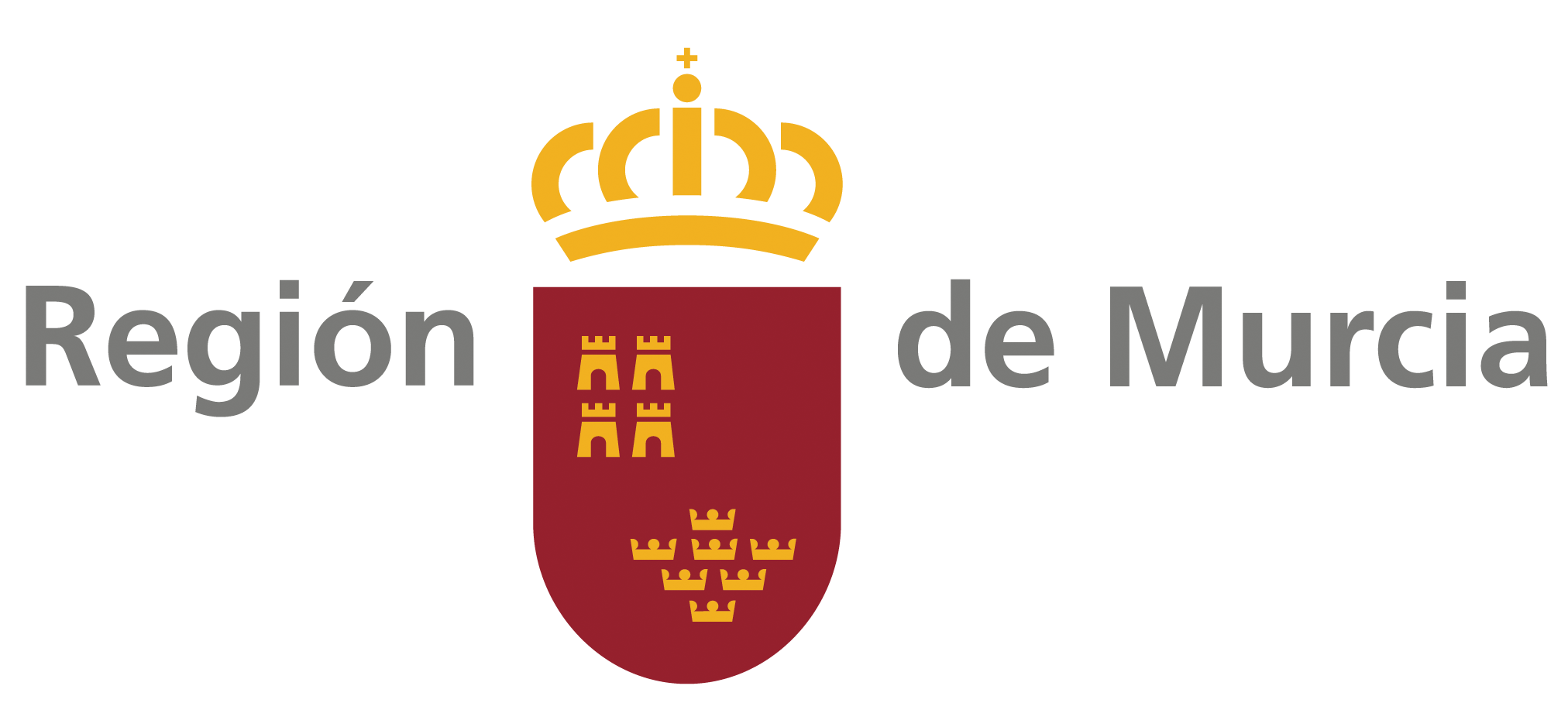 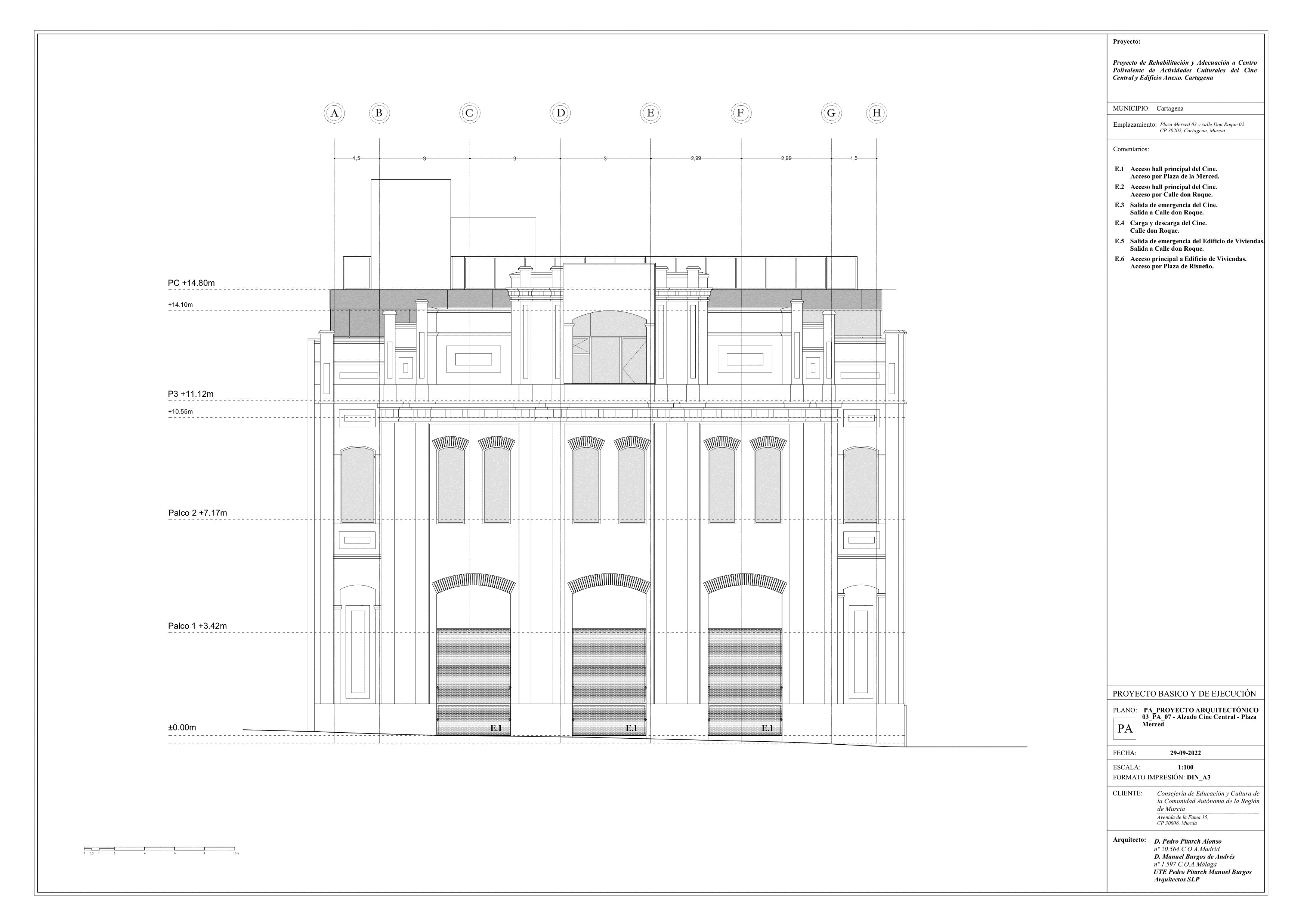 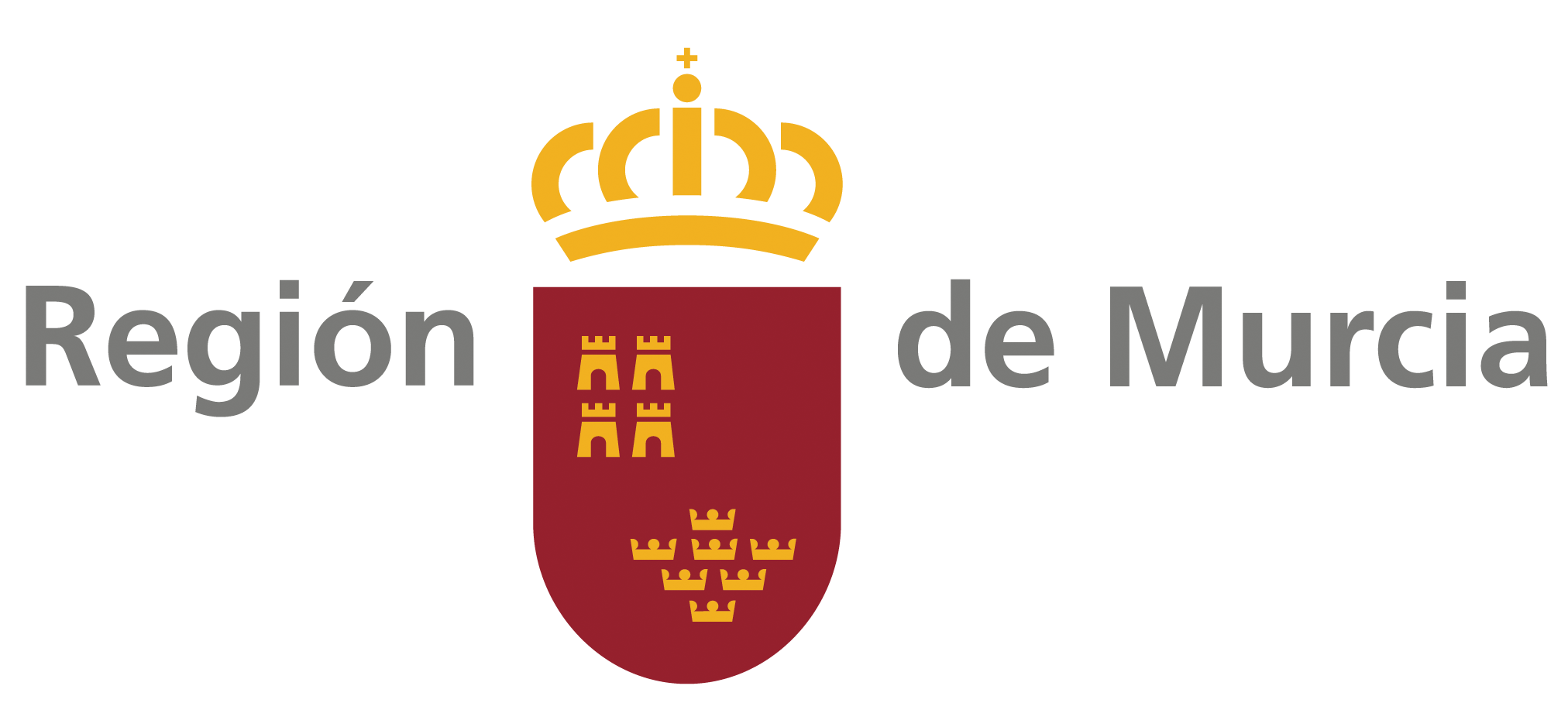 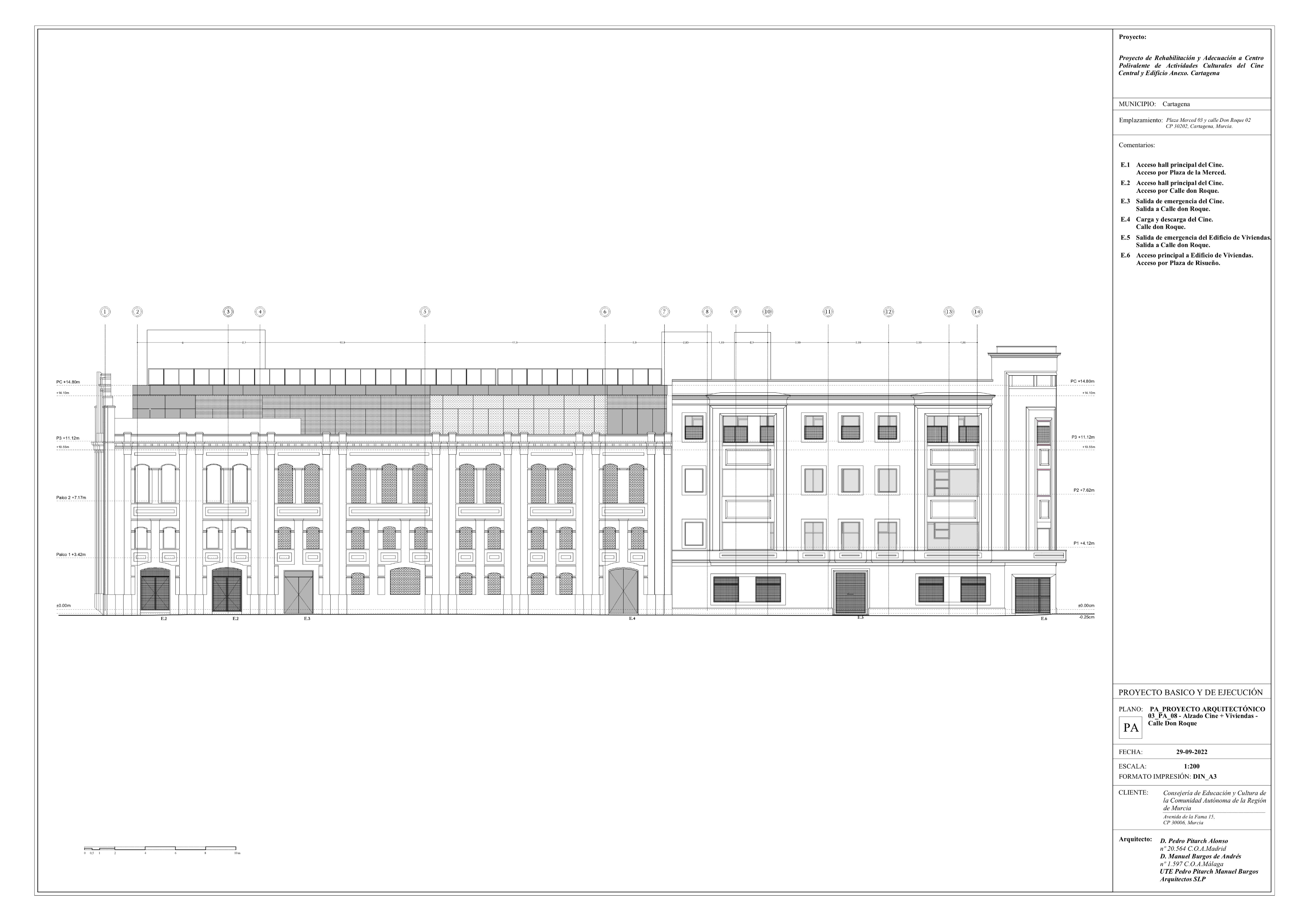 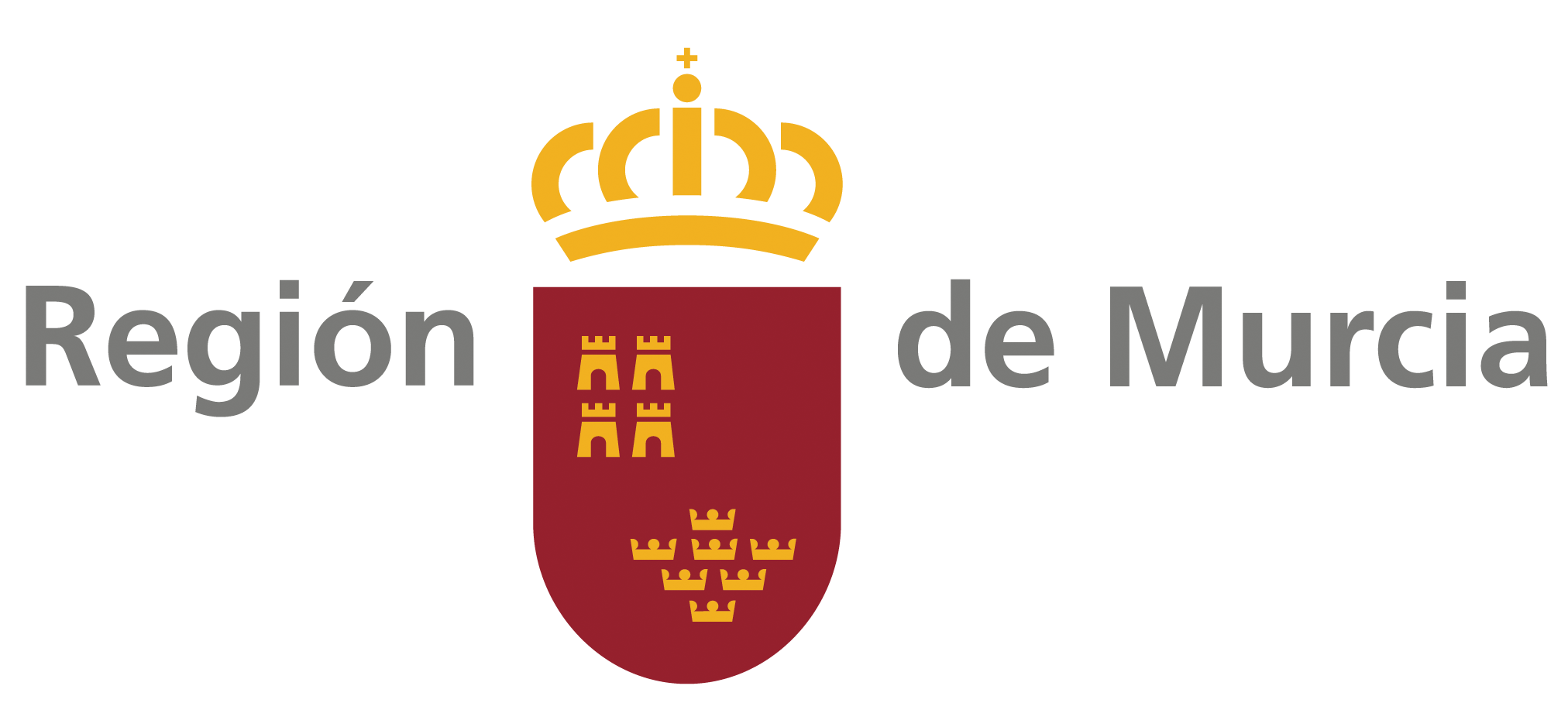 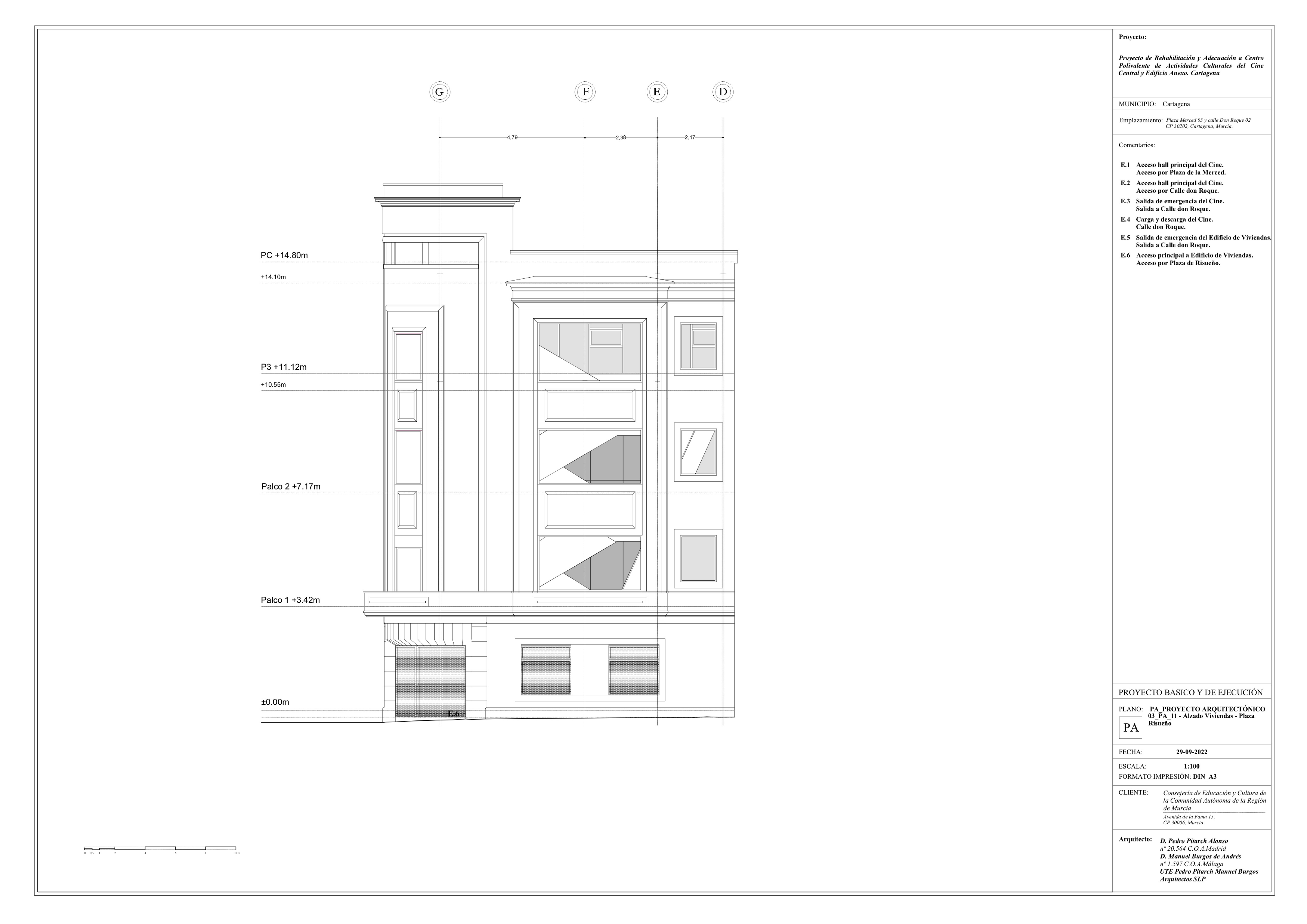 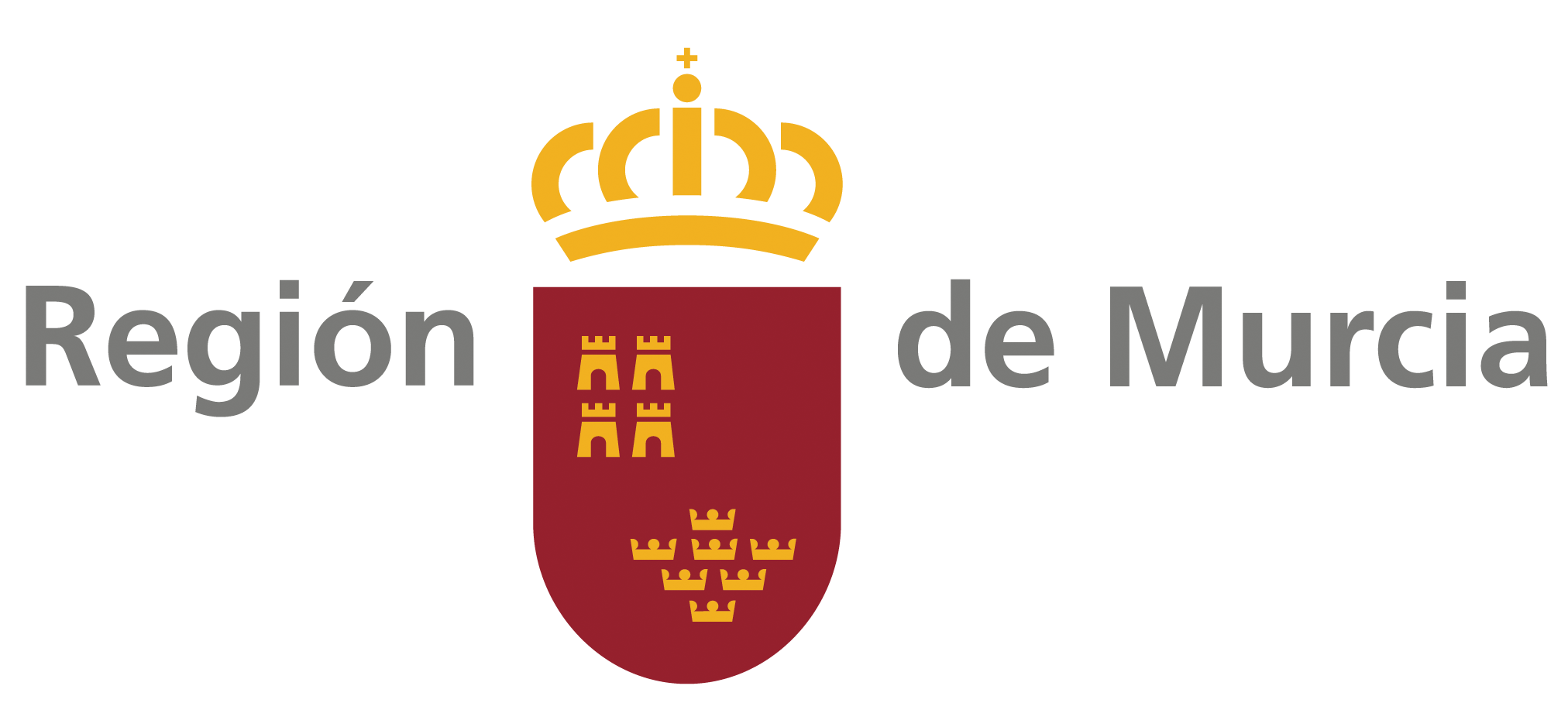 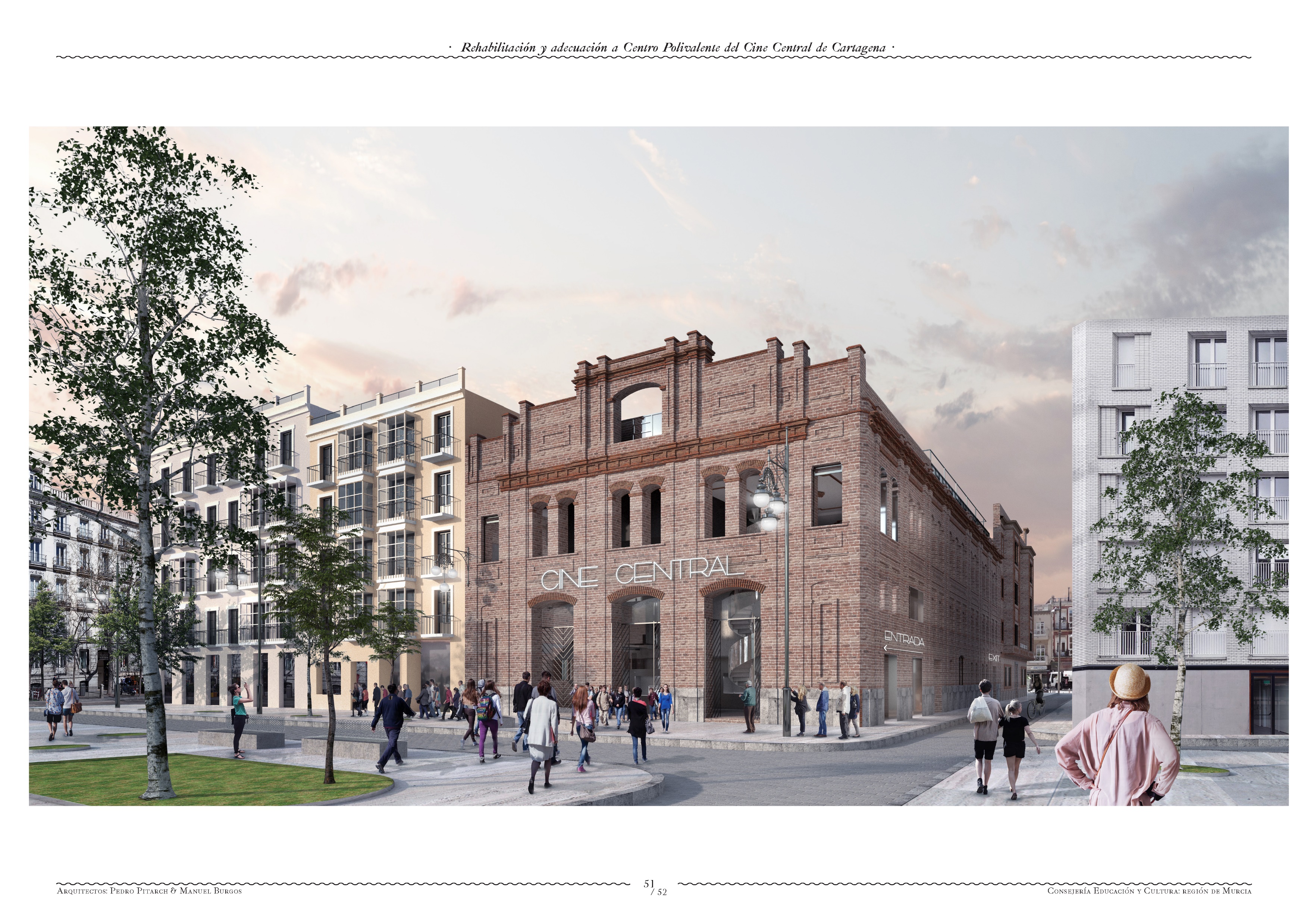 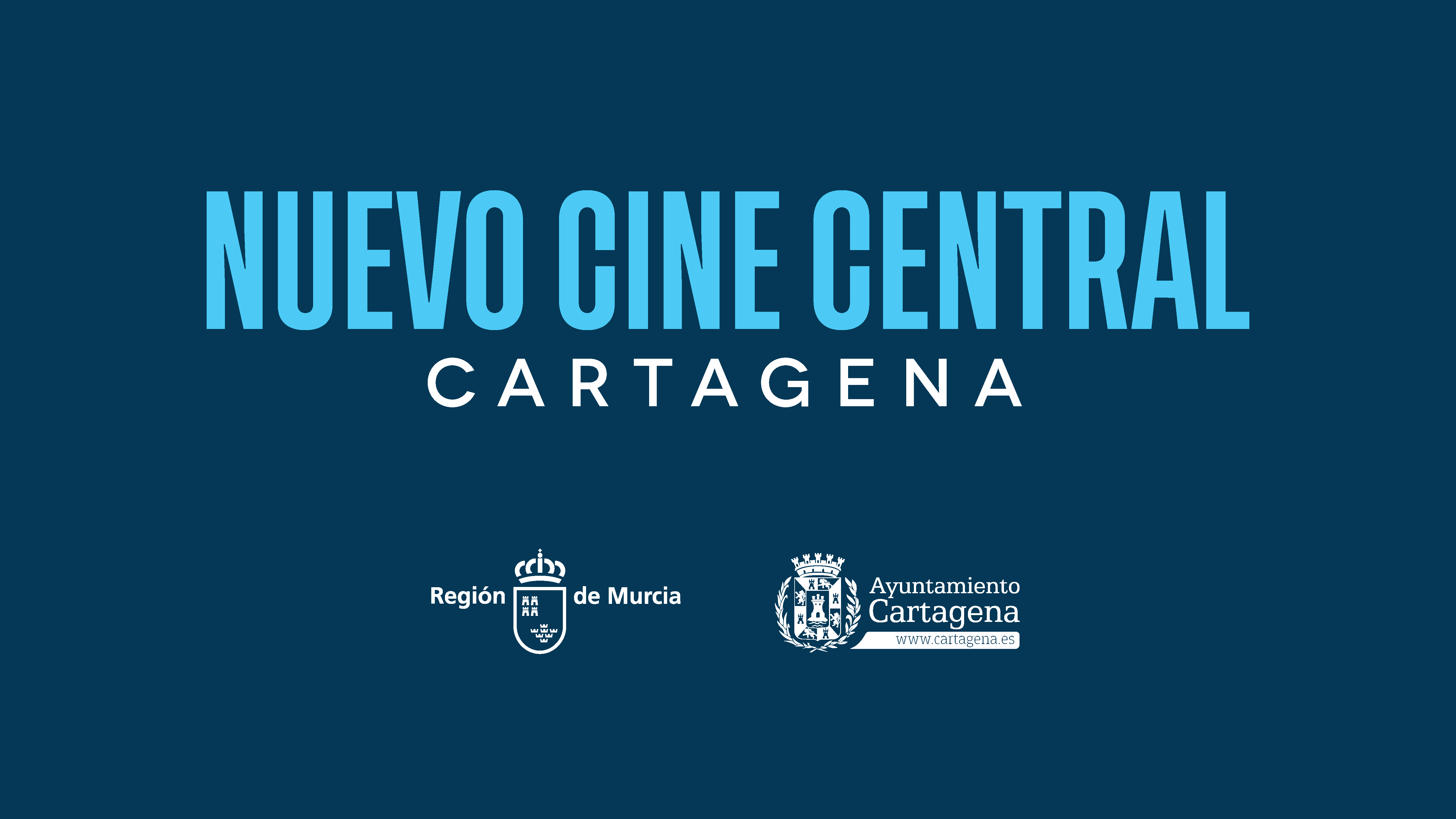 Álbum de fotografías
por PREFASI ZAPATA, JOSE MIGUEL